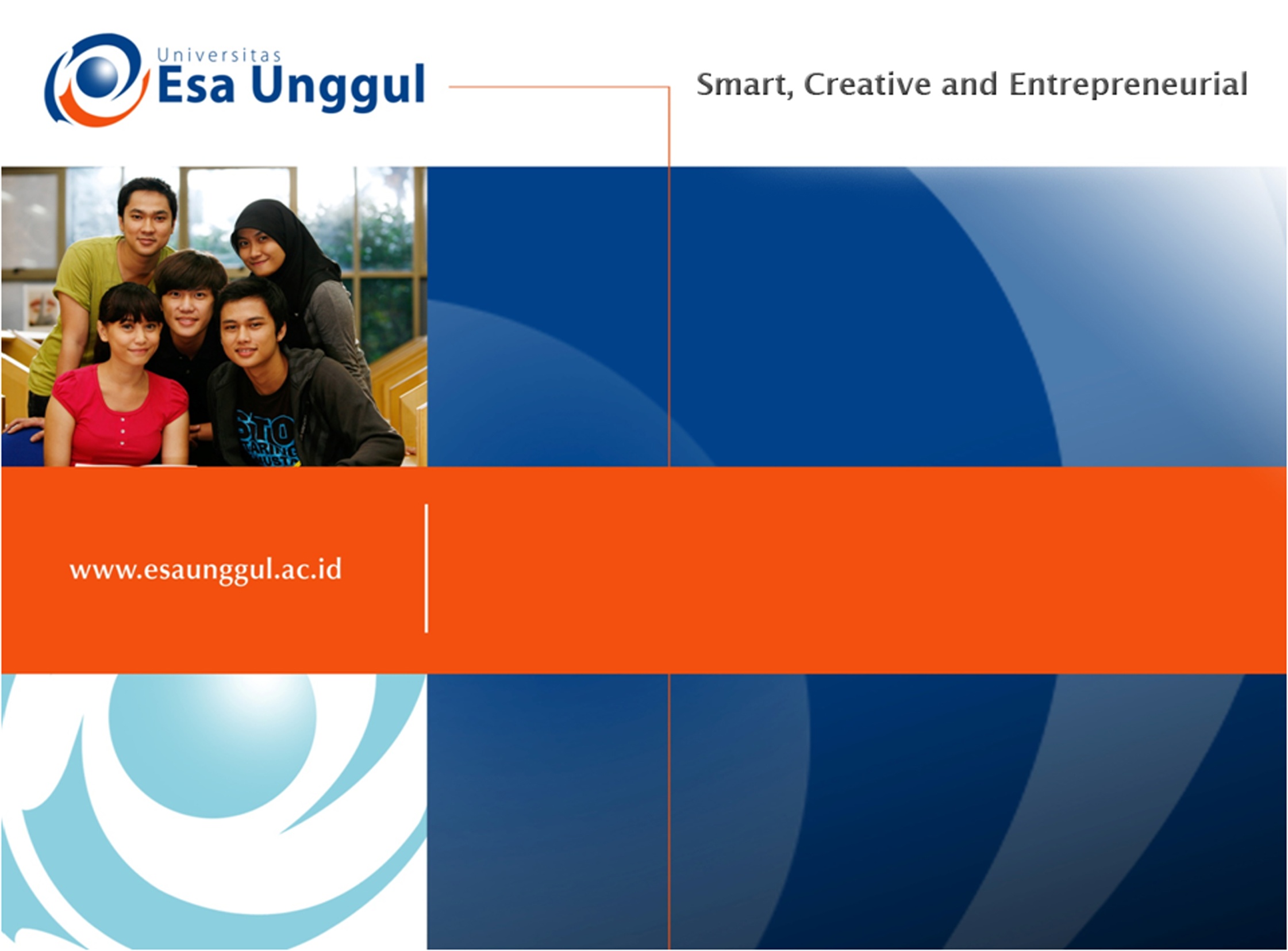 PERTEMUAN 11
PERENCANAAN TENAGA UNIT RMIK:
Perhitungan kebutuhan tenaga berdasarkan beban kerja (WISN)
Latihan menghitung
SISWATI/ Lily Widjaja

PROGRAM STUDI  D3 REKAM MEDIS DAN INFORMASI KESEHATAN FAKULTAS ILMU-ILMU KESEHATAN 
UNIVERSITS  ESA  UNGGUL
8/29/2018
1
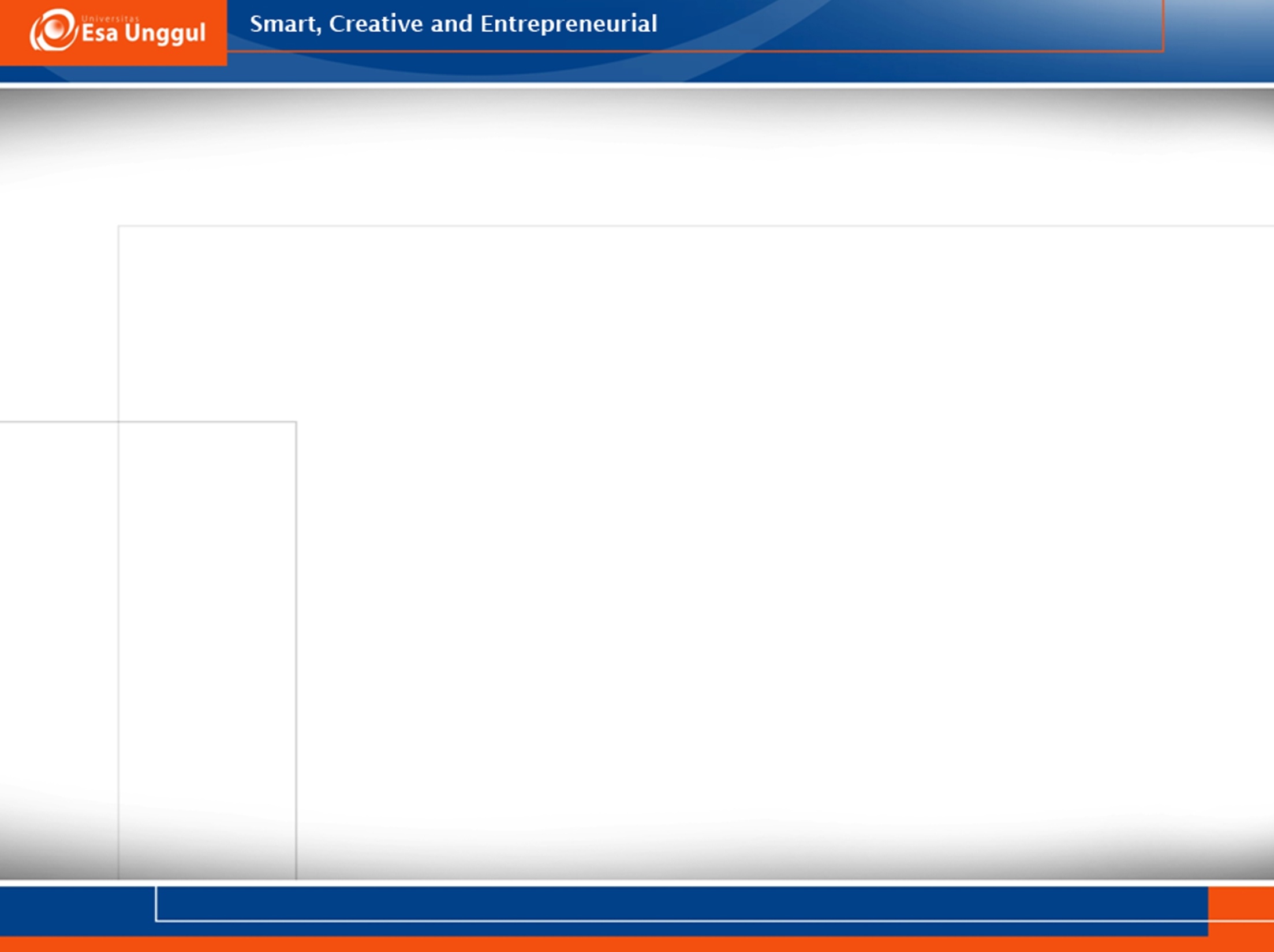 KEMAMPUAN YANG DIHARAPKAN
UMUM:
	Mahasiswa mampu menghitung kebutuhan tenaga unit RMIK berdasarkan analisis beban kerja 
KHUSUSMEMAHAMI:
Perhitungan kebutuhan tenaga berdasarkan beban kerja (WISN)
Latihan menghitung
8/29/2018
2
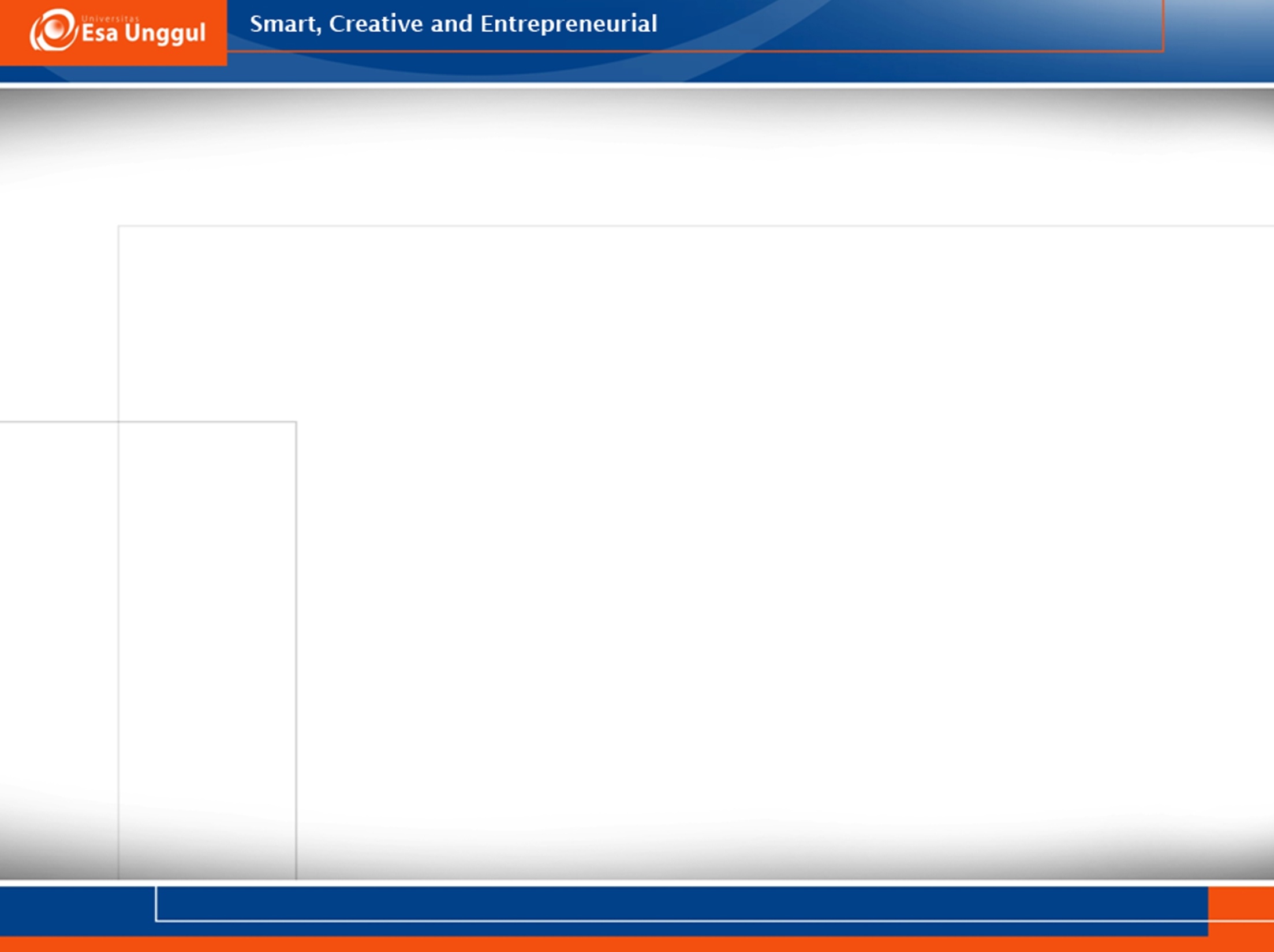 KEPUTUSAN MENKES RI NO. 81/MENKES/SK/I/2004

TENTANG

PEDOMAN PENYUSUNAN PERENCANAAN SDM KESEHATAN DI TINGKAT PROVINSI, KABUPATEN/KOTA DAN RS
8/29/2018
3
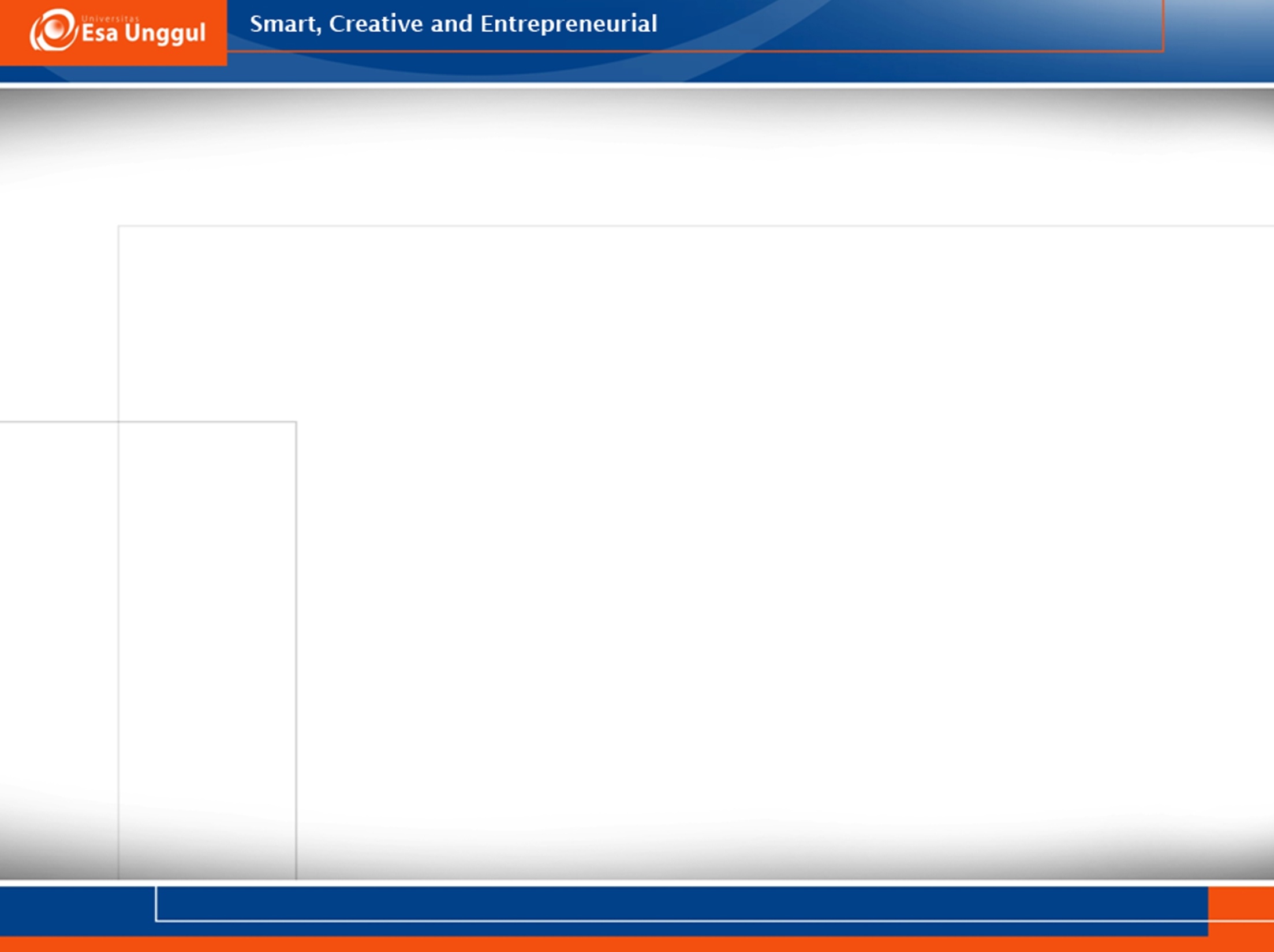 KEGIATAN STANDAR
Satuan waktu (angka) yang diperlukanmenyelesaikan kegiatan pelayanan kes oleh tenaga kes sesuai standar profesinya
8/29/2018
4
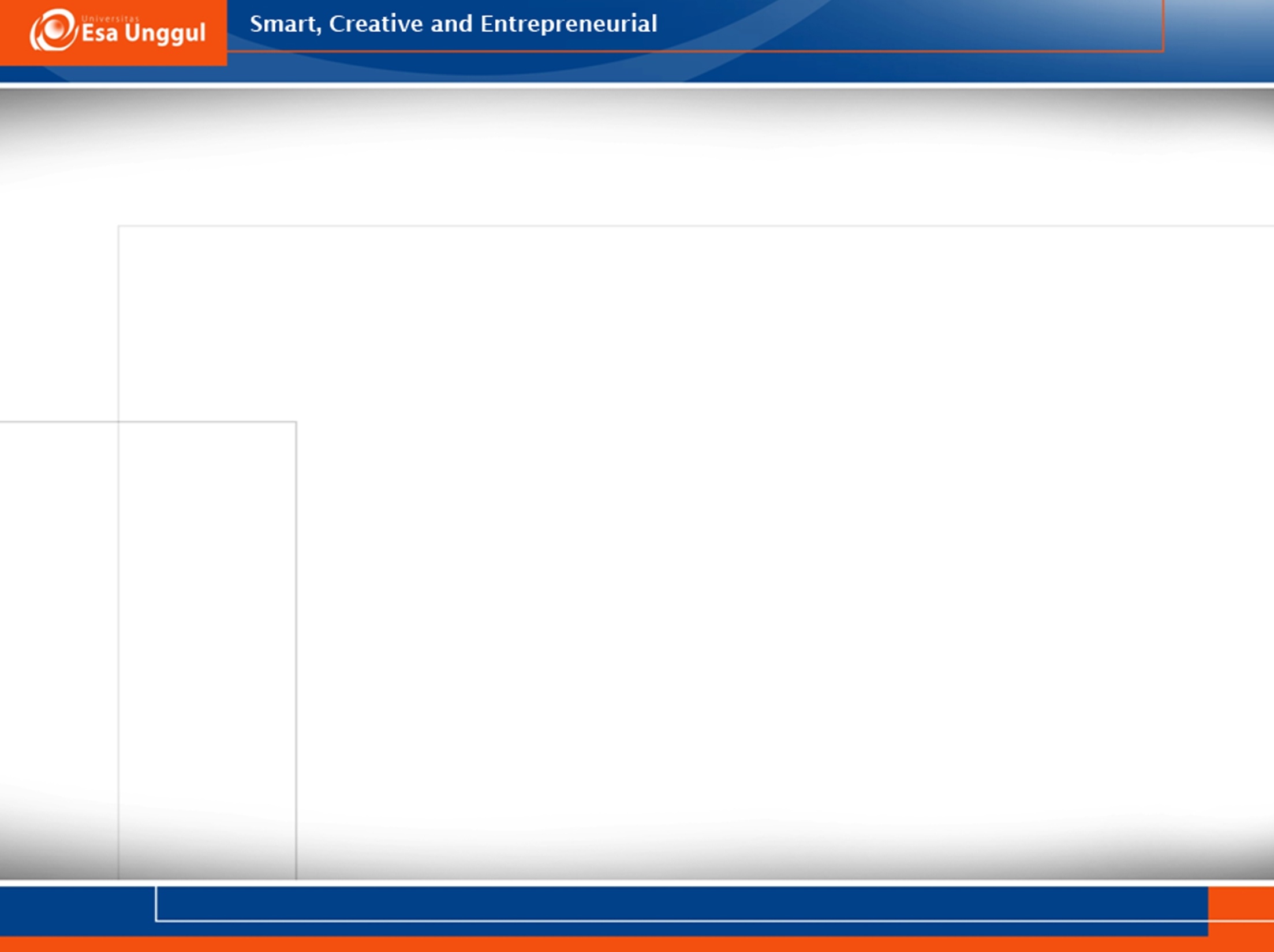 STANDAR BEBAN KERJA
Banyaknya jenis pekerjaan yg dapat dilaksanakan oleh seorang tenaga kes profesional dalam 1 th kerja sesuai  standar profesi & memperhitungkan waktu libur, sakit, ijin, cuti, dll
8/29/2018
5
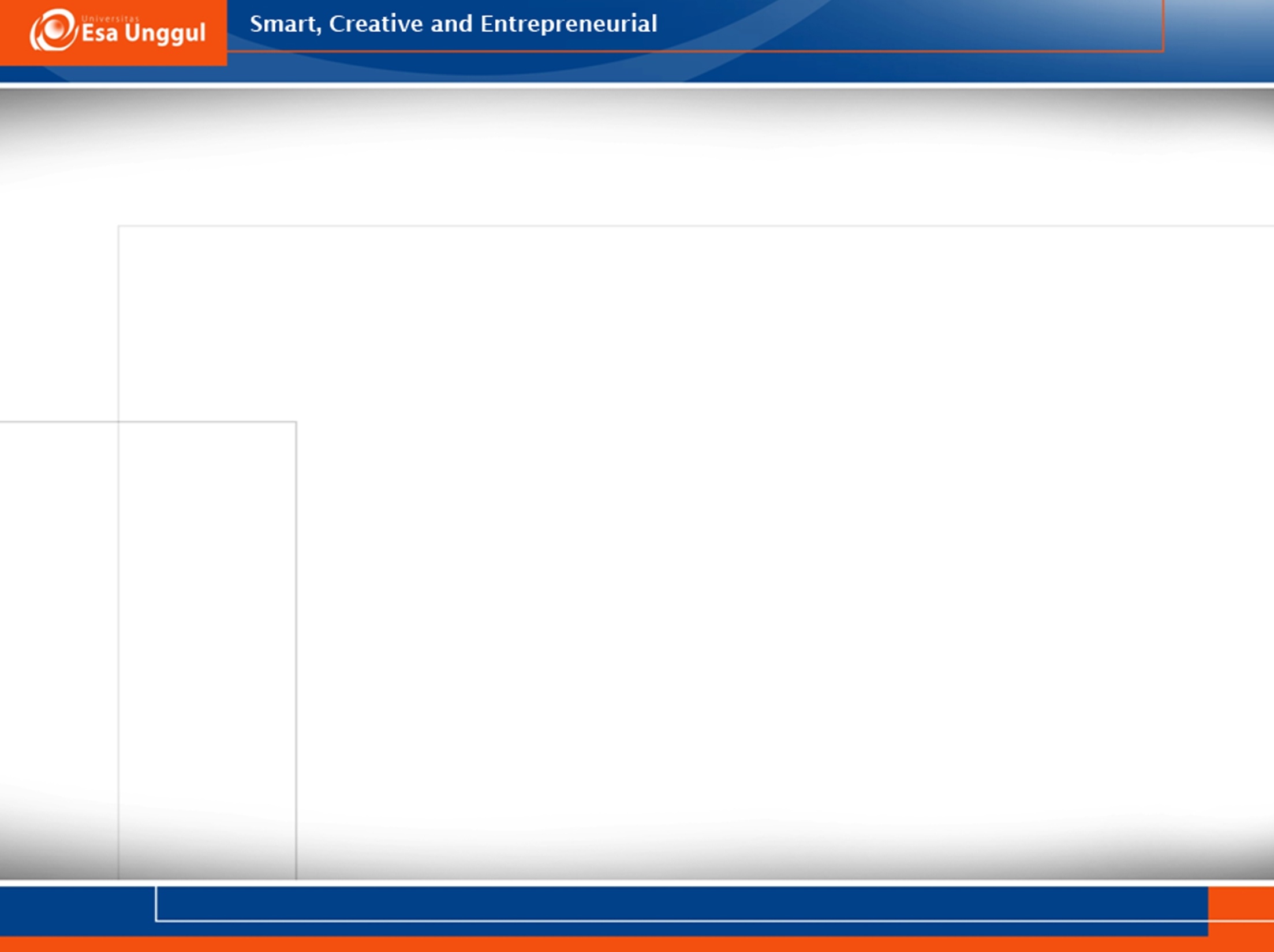 ANALISA BEBAN KERJA
Upaya menghitung beban kerja pd satuan kerja dgn cara menjumlah semua beban kerja dan membagi dg kapasitas kerja perorangan per satuan waktu.
8/29/2018
6
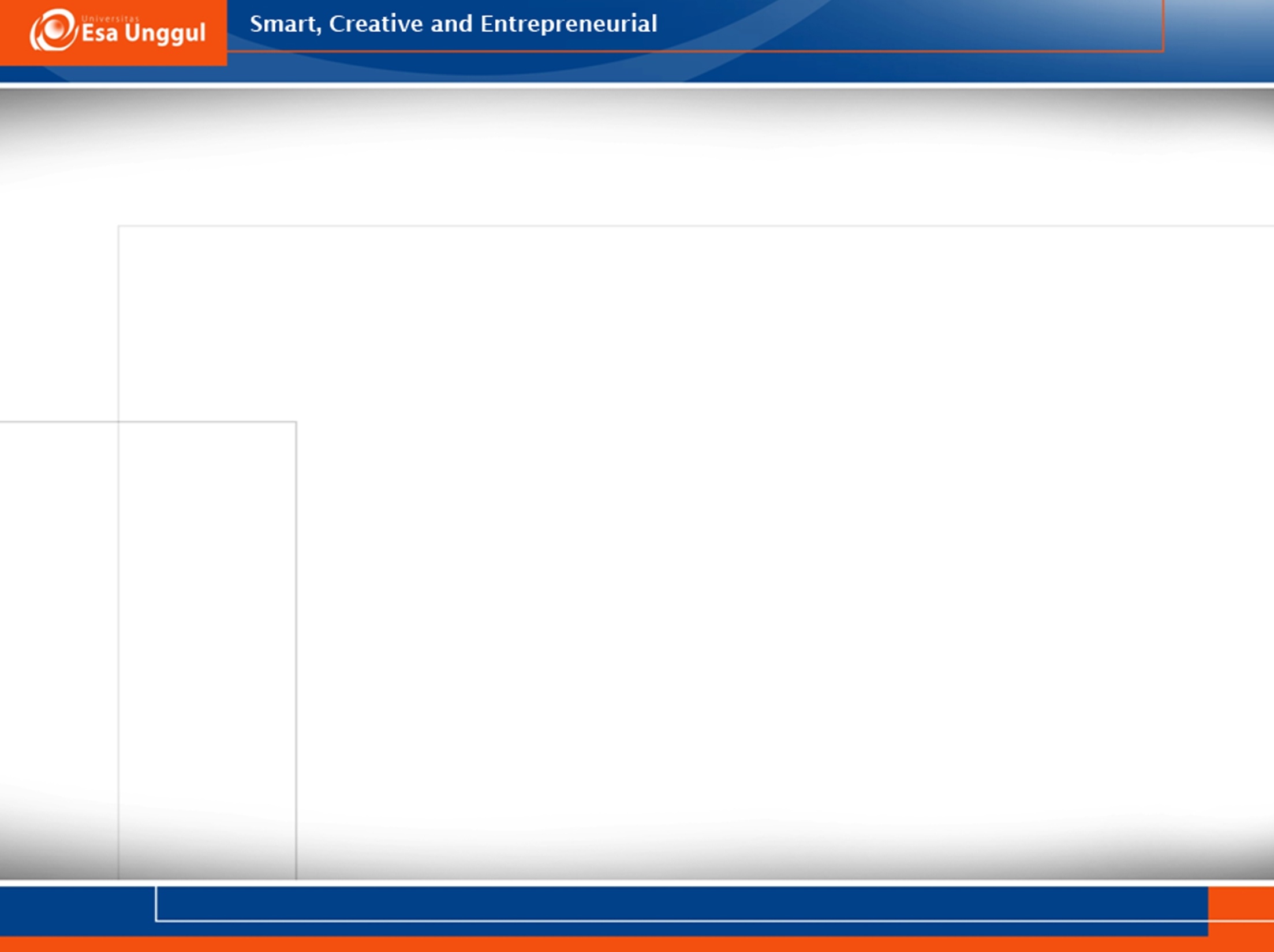 KEGIATAN APA DI UNIT KERJA RMIK ?
8/29/2018
7
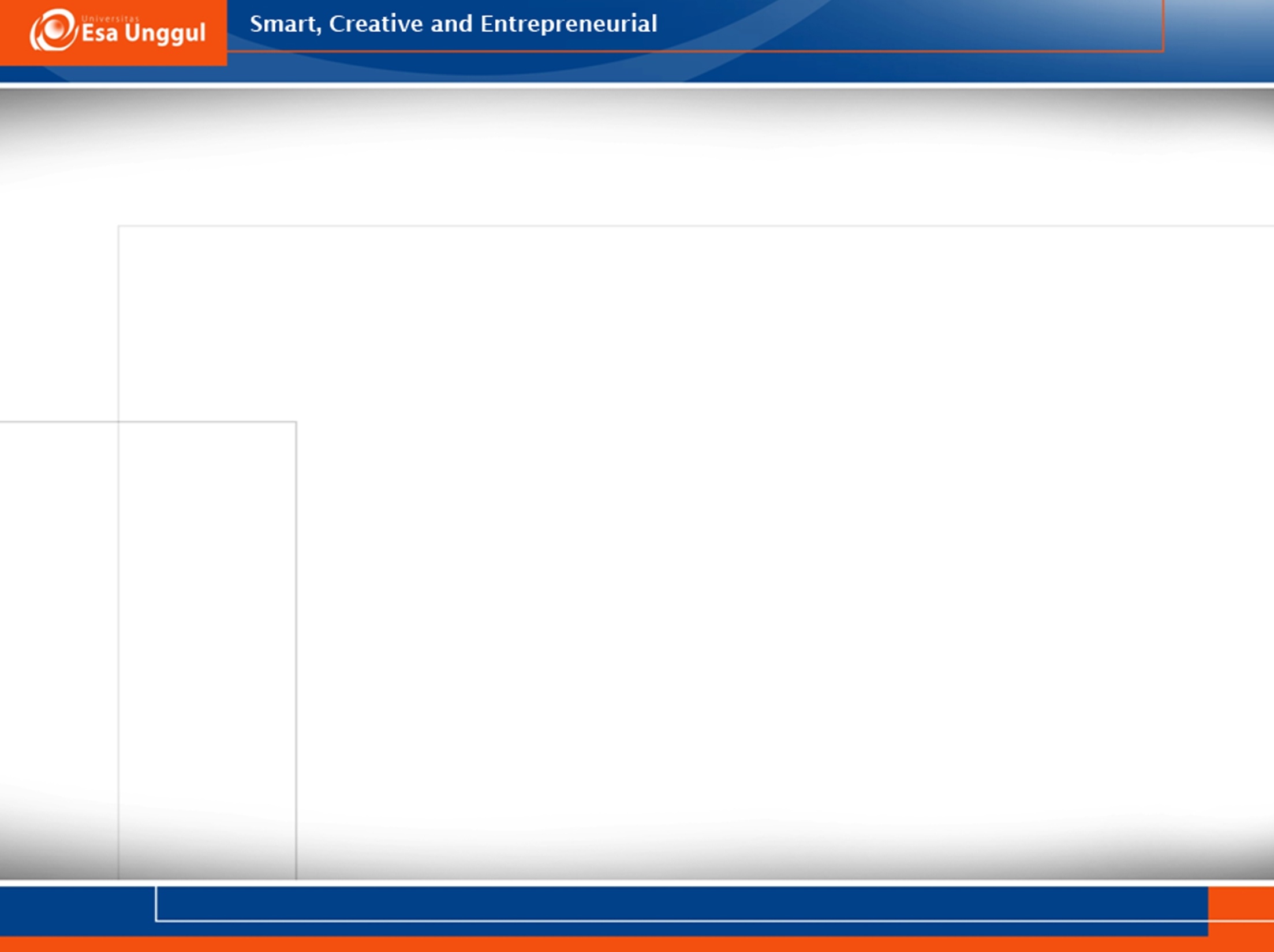 METODE PENYUSUNAN
Keperluan kes (Health Need Method)
Kebutuhan kes (Health Services Demand Method)
Sasaran upaya kes yg ditetapkan (Health Service Targets Method)
Rasio terhadap sesuatu nilai 
	(Ratio Method)
8/29/2018
8
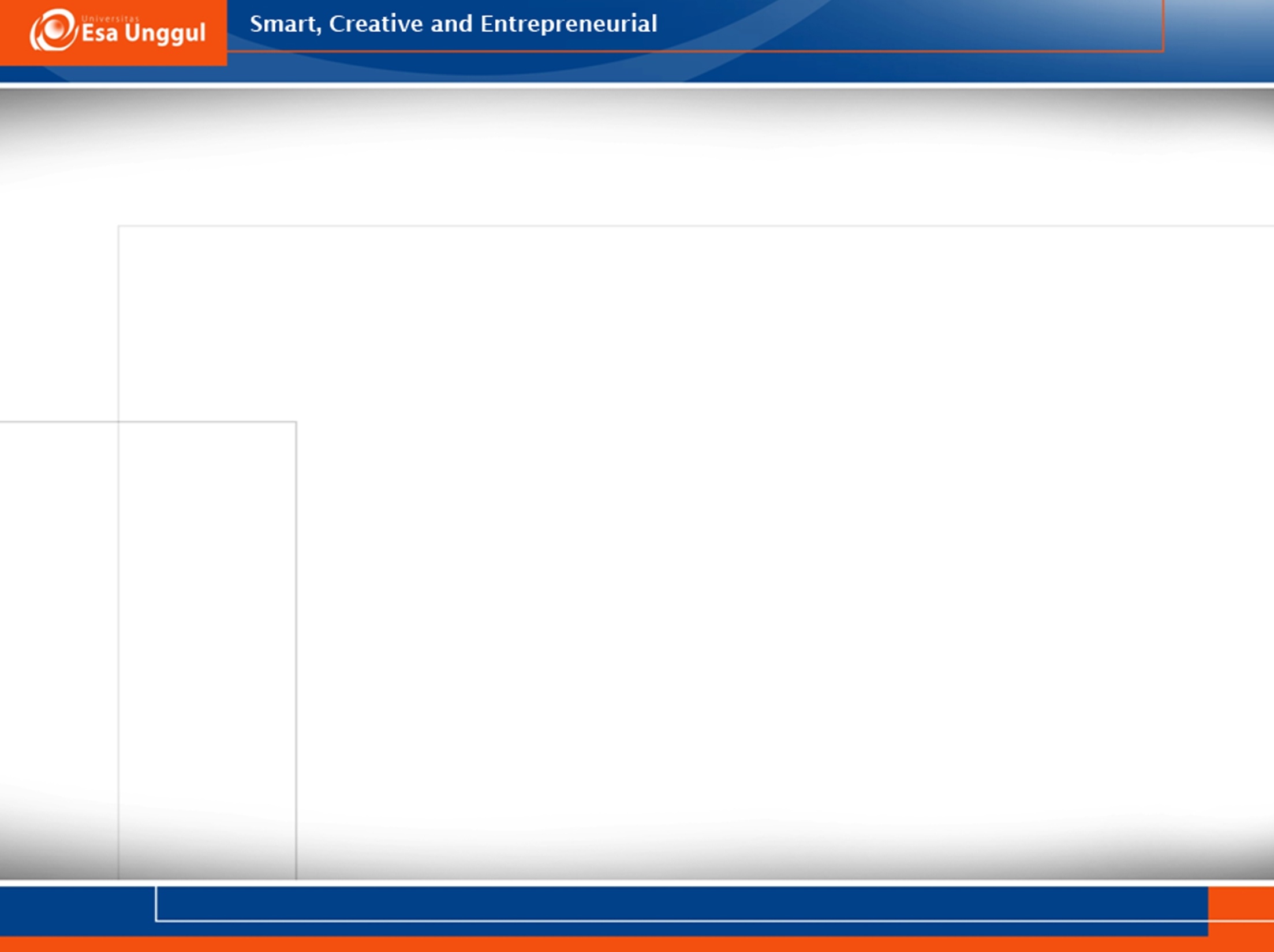 METODE PENYUSUNAN
Daftar susunan pegawai/DSP (Authorized staffing list)
Indikator kebutuhan tenaga berdasarkan beban kerja 
	(Work Load Indicator Staff Need /WISN)
Skenario/proyeksi dari WHO
8/29/2018
9
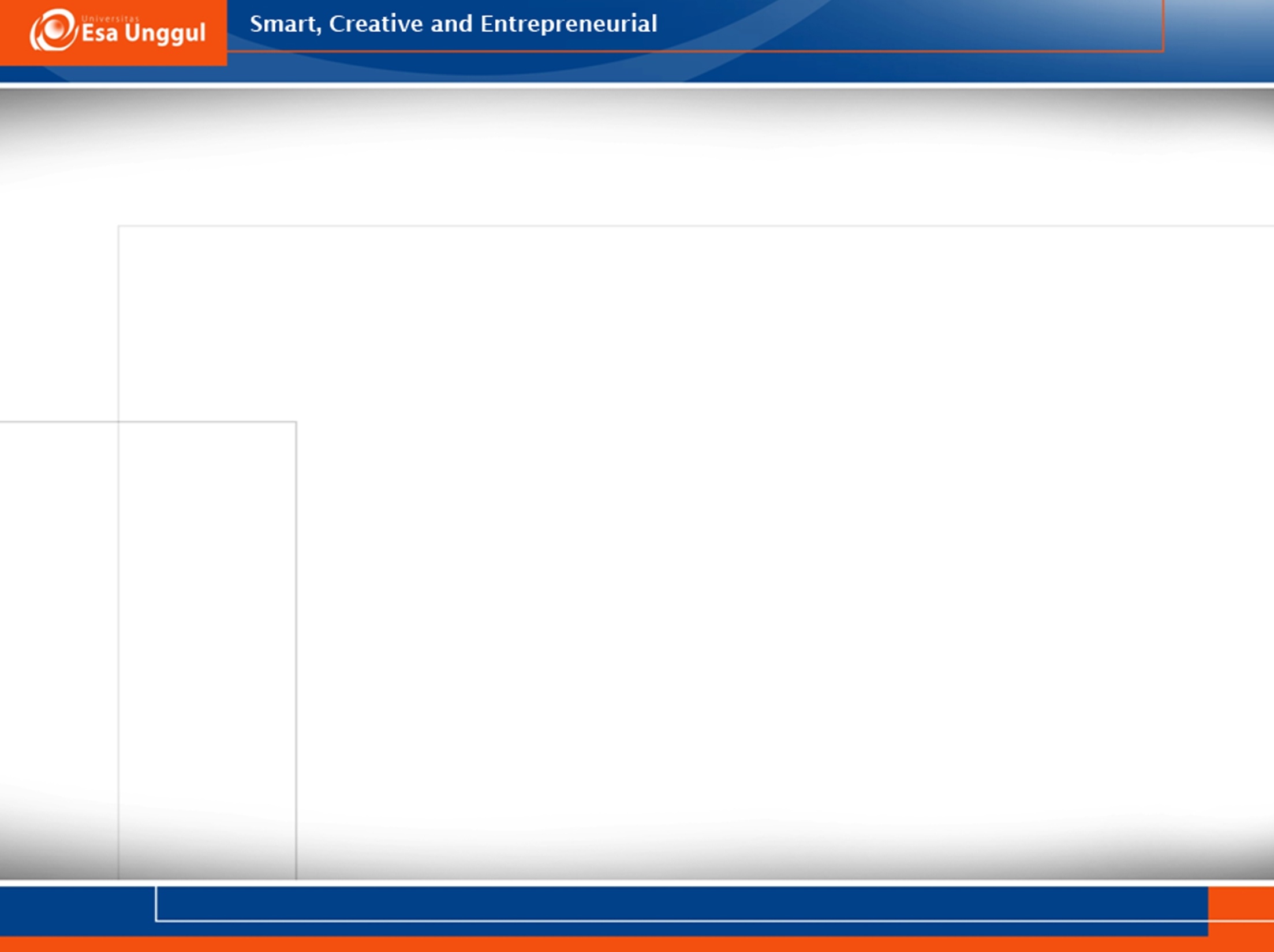 WORK LOAD INDICATOR STAFF NEED (WISN)
Indikator yg menunjukkan besarnya kebutuhan tenaga pd sarana berdasarkan beban kerja, sehingga alokasi/relokasi tenaga  lebih mudah & rasional
8/29/2018
10
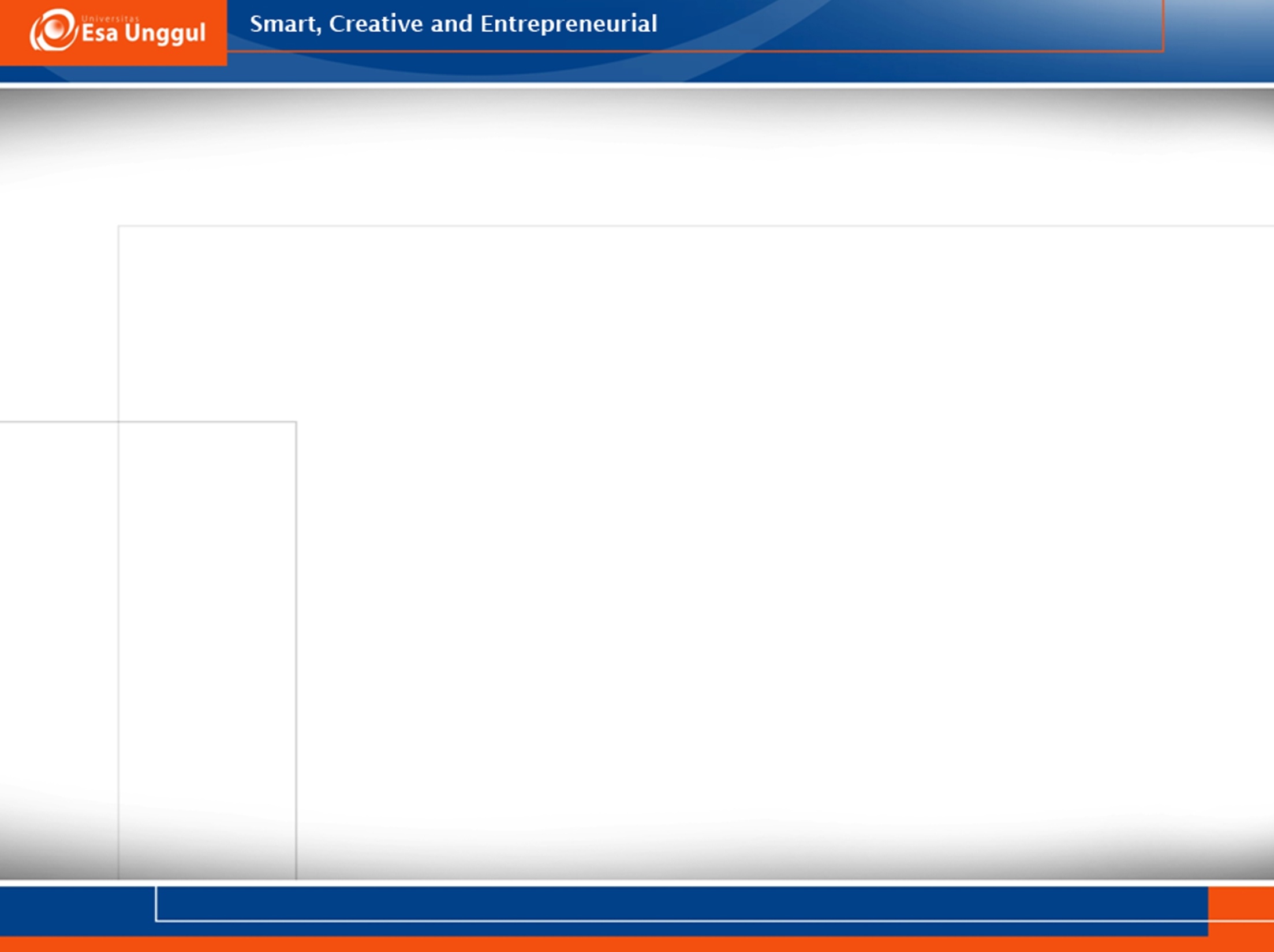 PERHITUNGAN DENGAN METODE WISN
Mudah dioperasionalkan
Mudah digunakan
Mudah diterapkan
Komprehensif
Realistis
8/29/2018
11
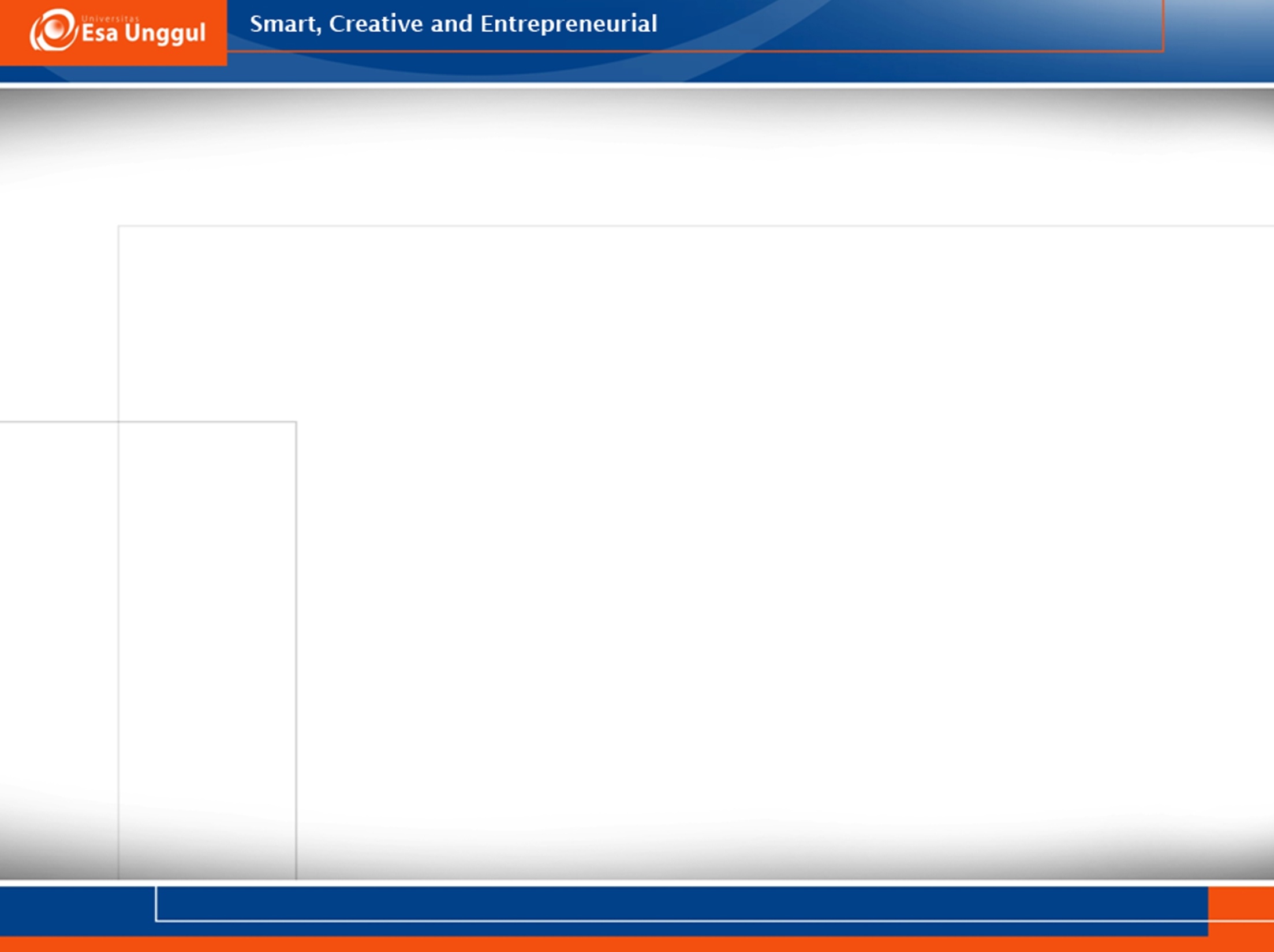 WAKTU KERJA TERSEDIA
HARI KERJA: 
1 minggu		= 6 hr kerja
1 tahun		= 6 x 52 mg = 312 (A) 
Cuti tahunan	= 12 hr (B)
Diklat			=   6 hr (C)
Hari libur		=  15 hr (D)
Sakit & ijin/th	=  12 hr (E) 
Waktu kerja/hr	=  7 jam (F)
8/29/2018
12
1. MENETAPKAN WAKTU TERSEDIA
A = hr kerja			D = libur nasional
B = cuti tahunan		E = ijin, sakit, dll
C = diklat			F = waktu kerja
WAKTU KERJA TERSEDIA = {A–(B+C+D+E)} x F
312-(12+6+19+12)  x 7 jam = 312 – 49 x 7 jam = 1.841 jam
Ijin insidentil
(15 + 4 ct bersama)
(6 x 52)
Sesuai kebutuhan (diklat)
Cuti tahunan
8/29/2018
sdm-sis
13
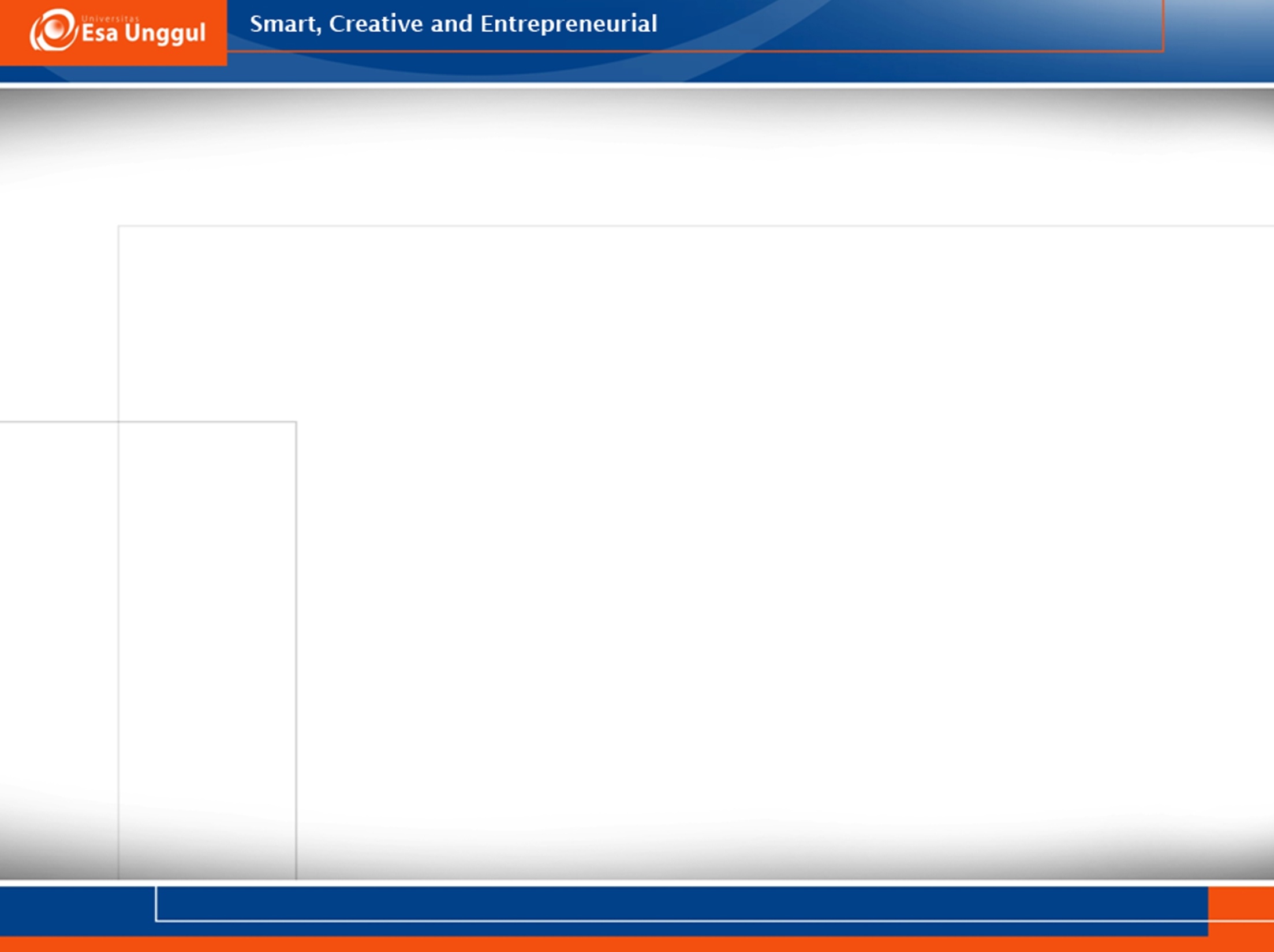 URAIAN PERHITUNGAN
HARI KERJA TERSEDIA PMIK:
 {312–(12 + 6 + 19 + 12)}
 263 hari kerja/th
WAKTU KERJA TERSEDIA PMIK:
 (263 hr/th) x 7 (jam/hr)
 1.841 jam kerja/th
8/29/2018
14
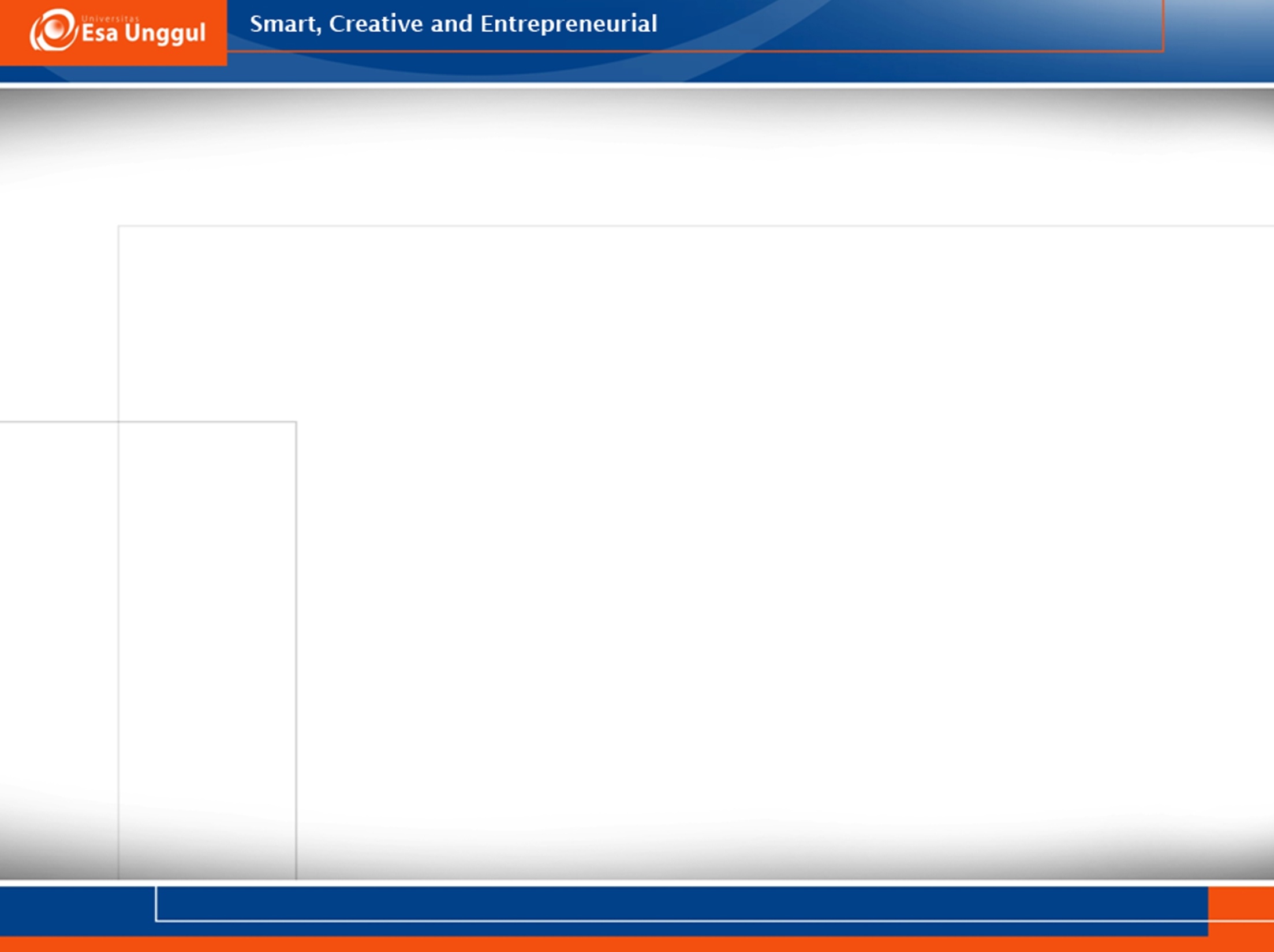 2. MENETAPKAN UNIT KERJA DAN KATEGORI SDM
Diperlukan: 
Struktur organisasi, uraian tugas pokok, fungsi masing-masing unit
Keputusan direktur RS tentang pembentukan unit kerja RMIK
8/29/2018
15
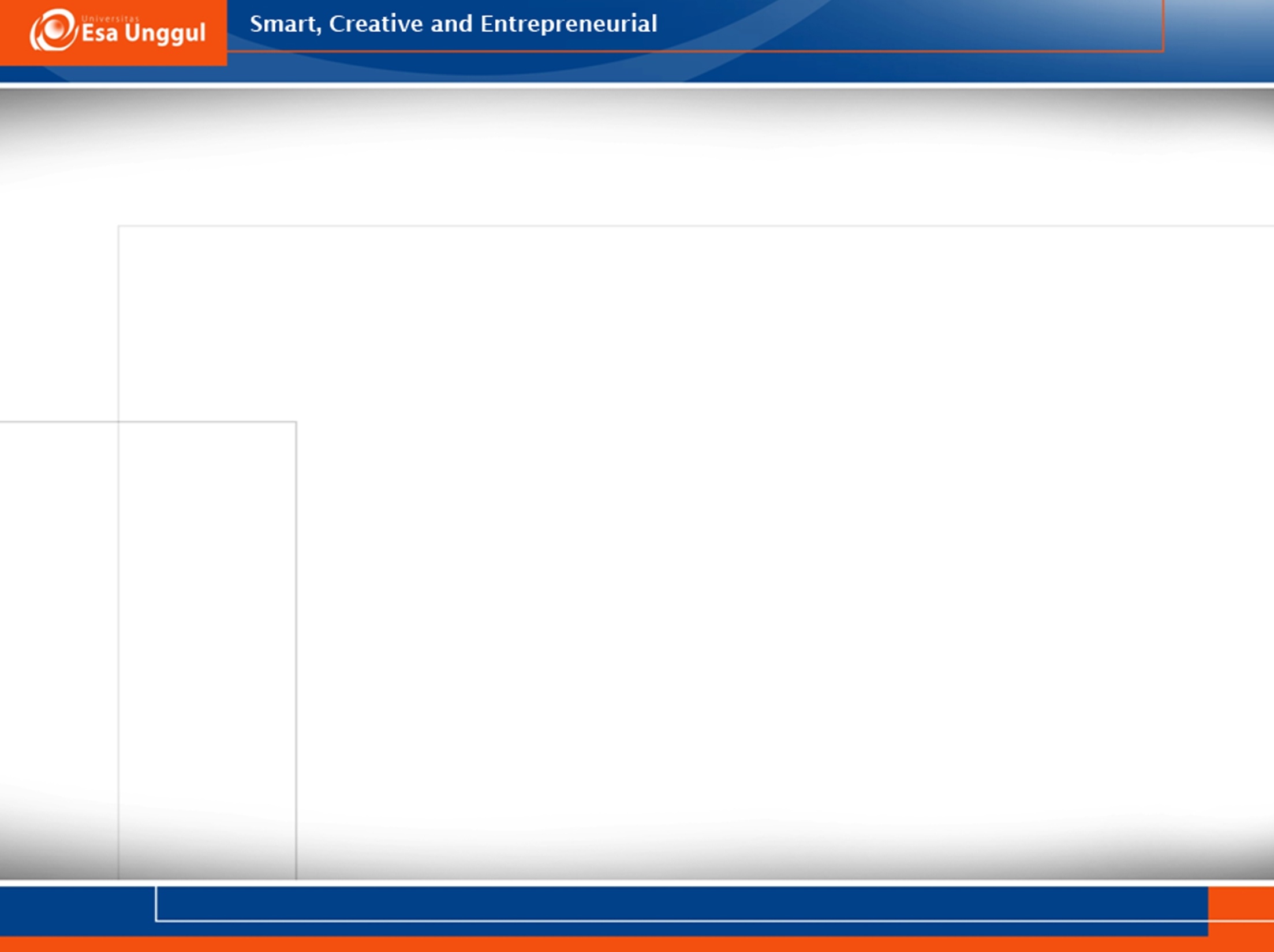 2. MENETAPKAN UNIT KERJA DAN KATEGORI SDM
Data pegawai berdasarkan pendidikan yg bekerja di UKRM
PP 32 ttg tenaga kesehatan
UU ttg jabatan fungsional
Standar profesi, std pelayanan & SOP di UKRM
8/29/2018
16
KUALIFIKASI TENAGA 
UNIT REKAM MEDIS DAN INFORMASI KESEHATAN 
RUMAH SAKIT ”A”
CONTOH
8/29/2018
sdm-sis
17
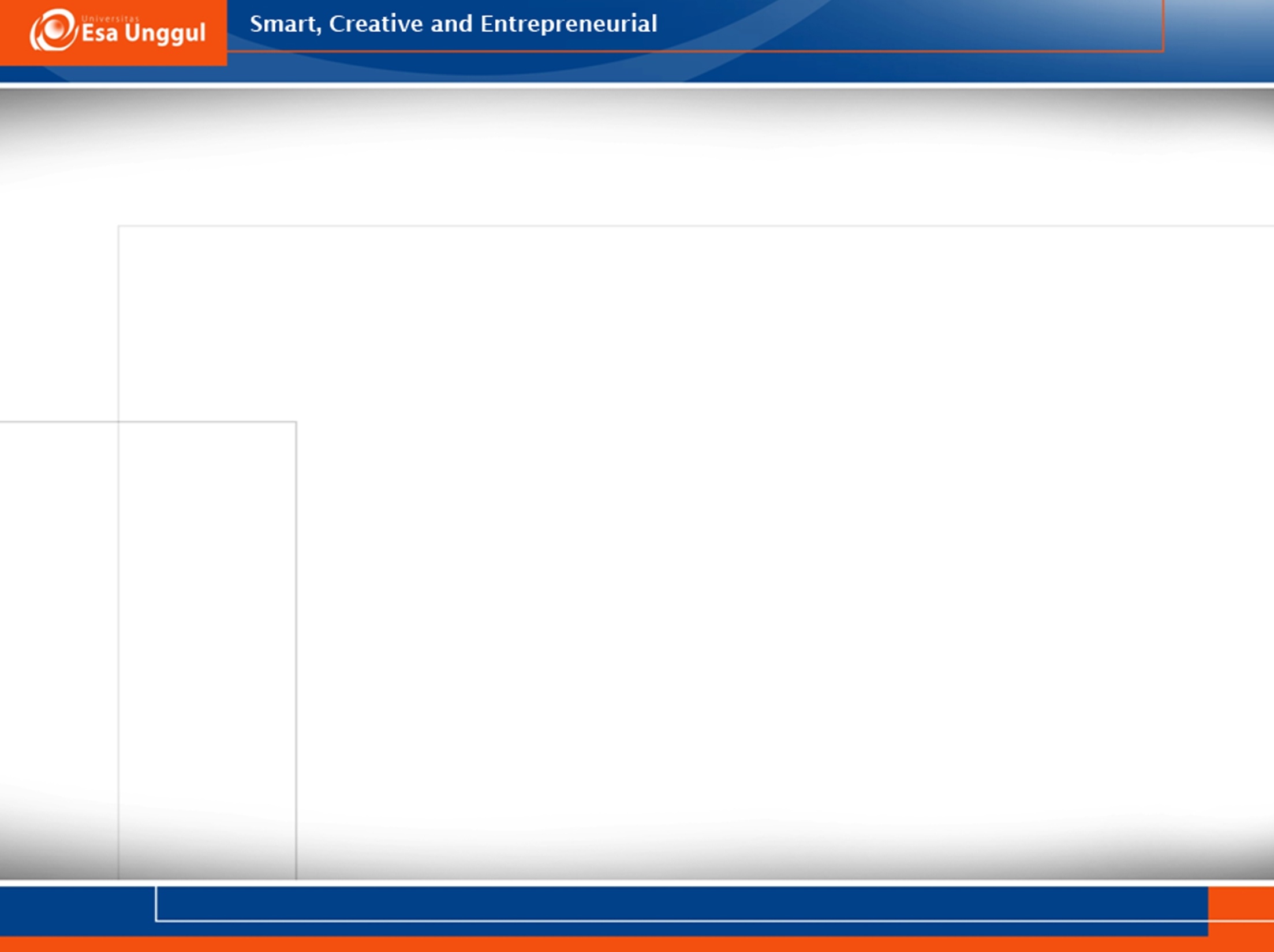 3. MENYUSUN STANDAR BEBAN KERJA
Standar beban kerja: volume/kuantitas beban kerja 1 th 
Disusun berdasarkan wkt yg dibutuhkan utk menyelesaikan (rata-rata wkt) dan waktu yg tersedia/th yg dimiliki oleh masing-masing kategori tenaga
8/29/2018
18
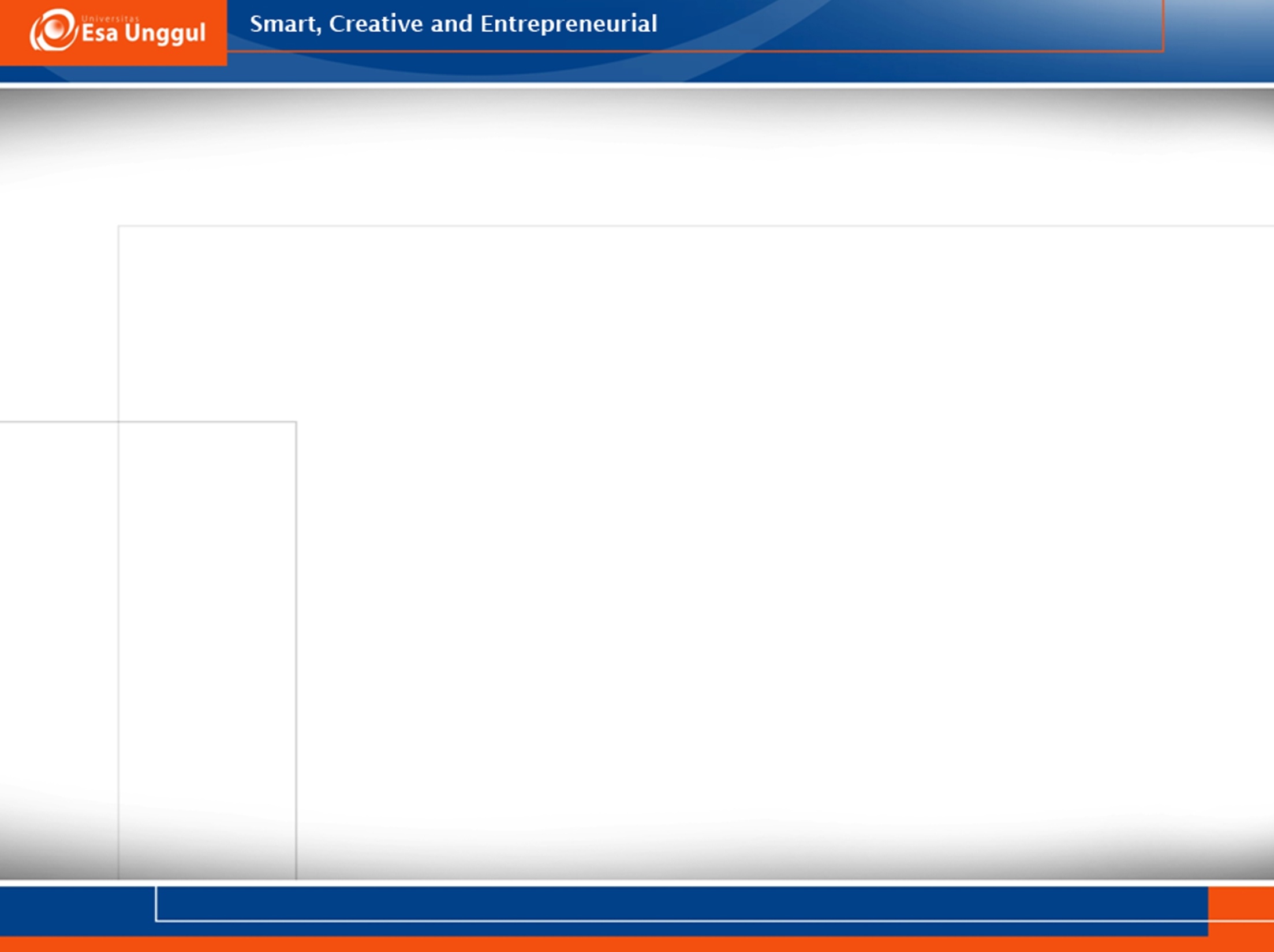 BEBAN KERJA MELIPUTI:
MELIPUTI:
Kegiatan pokok yg dilaksanakan 
Rata-rata waktu yg dibutuhkan utk menyelesaikan tiap kegiatan pokok
Standar beban kerja/th
8/29/2018
19
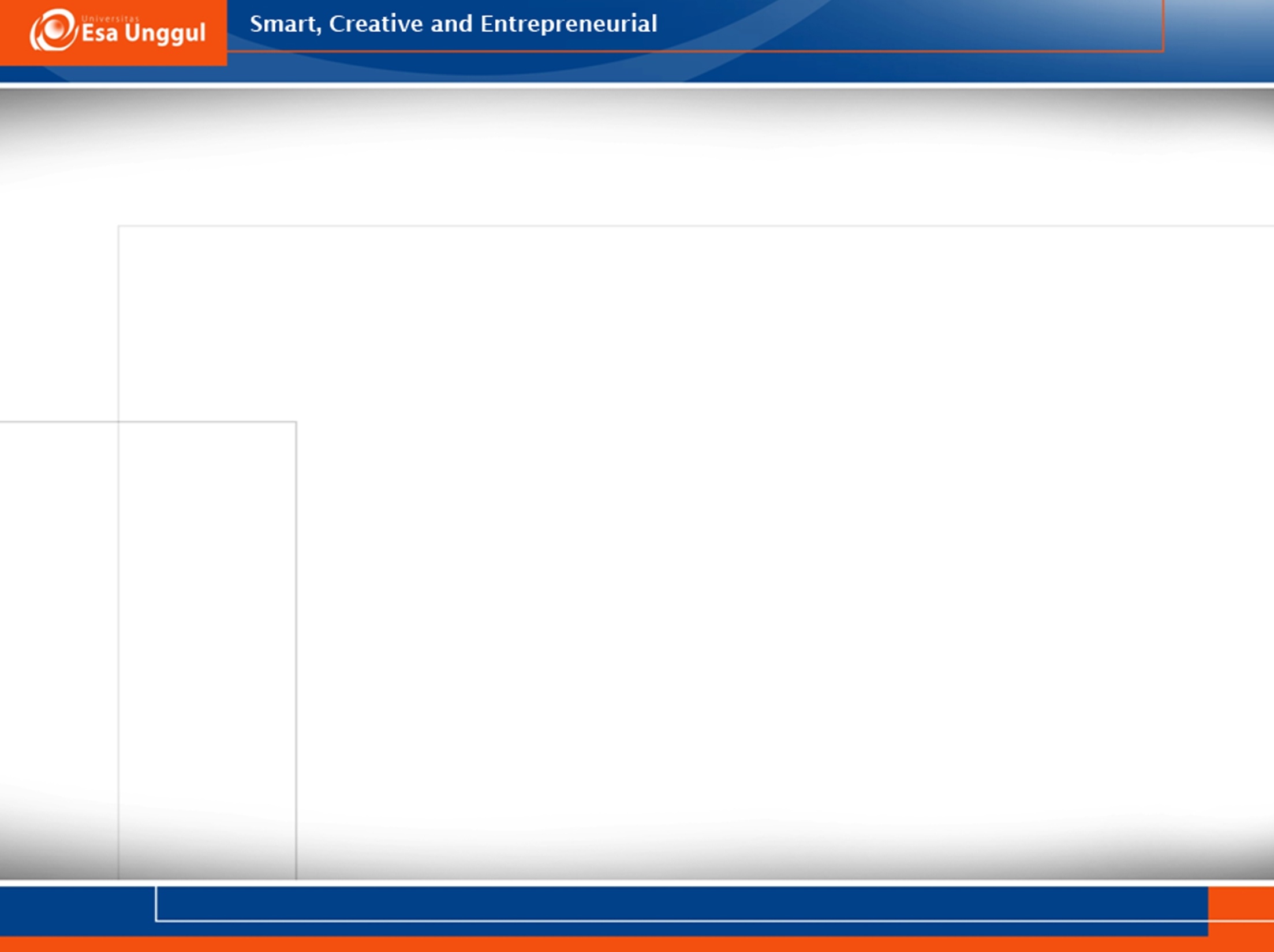 KEGIATAN POKOK
Kumpulan berbagai jenis kegiatan sesuai standar pelayanan & SPO utk menghasilkan pelayanan yg dilaksanakan oleh PMIK dg kompetensi tertentu.
8/29/2018
20
CONTOH
KEGIATAN POKOK
8/29/2018
sdm-sis
21
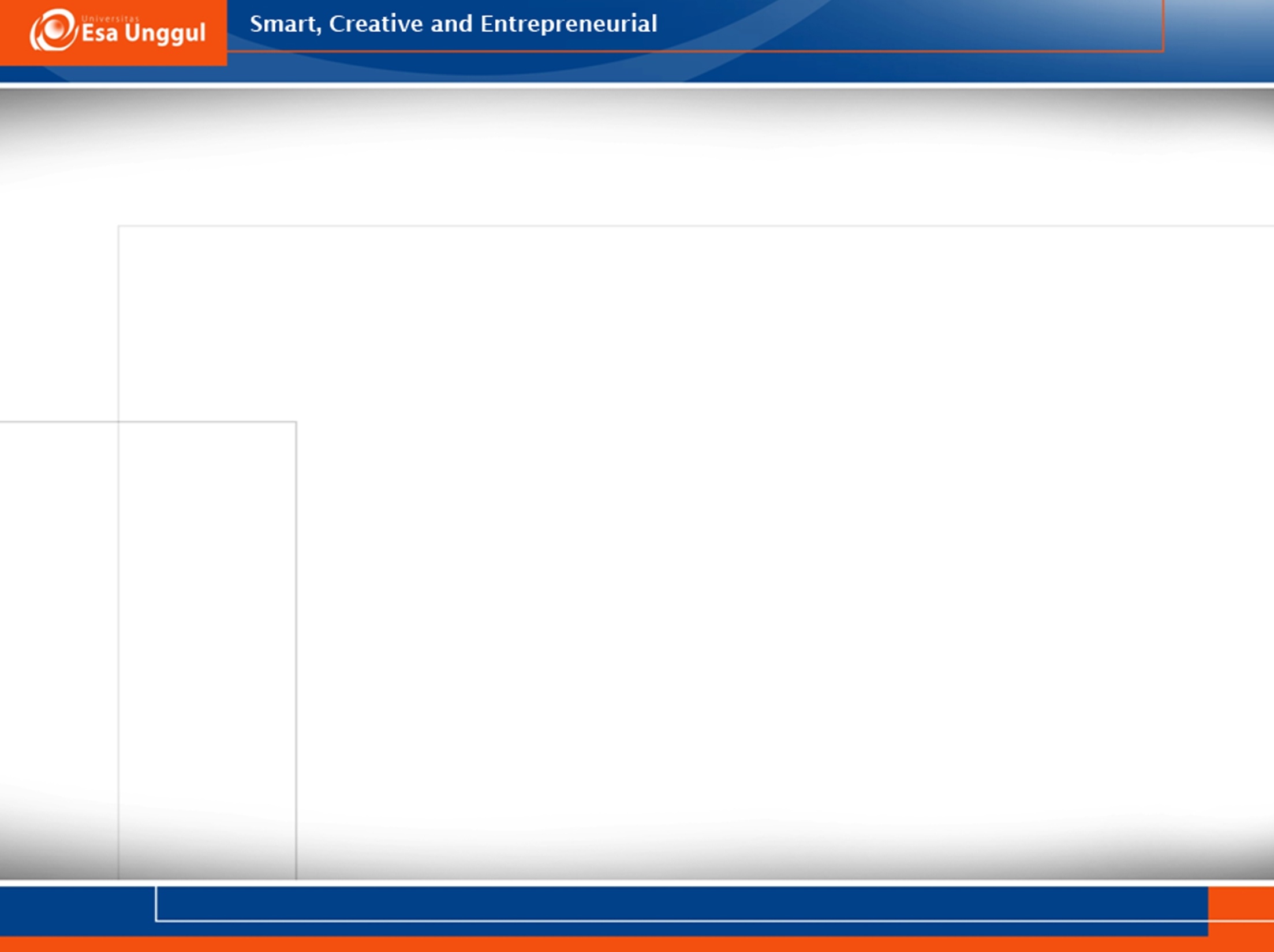 RATA-RATA WAKTU
Suatu waktu yg dibutuhkankgtan pokok oleh masing-masing tenaga
Kebth waktu sangat bervariasi & dipengaruhi: std pelayanan, SPO, sarana & prasarana yg tersedia dan kompetensi SDM
8/29/2018
22
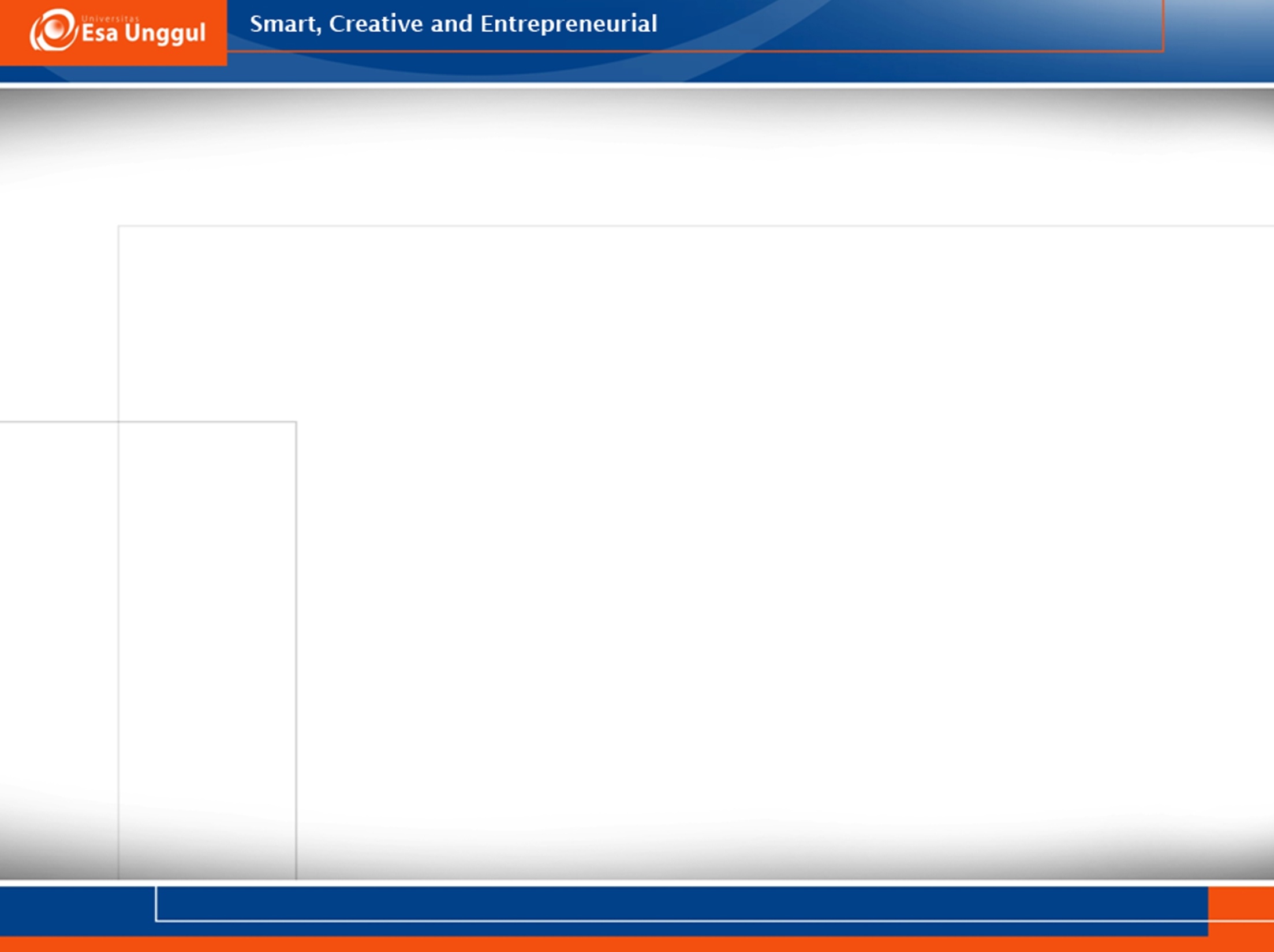 RATA-RATA WAKTU
Berdasarkan pengamatan, pengalaman & kesepakatan bersama
Sebaiknya ditetapkan berdasarkan: SDM yg memiliki kompetensi, kegiatan pelaksanaan, std pelayanan, SPO & memiliki etos kerja yg baik
8/29/2018
23
RUMUS PERHITUNGAN
Waktu kerja tersedia
Std beban kerja =
Rata-rata wkt per kegiatan pokok
Untuk mengetahui berapa vol pekerjaan/kegiatan pokok yang dapat diselesaikan oleh seorang tenaga dg waktu yang tersedia dalam 1(satu) tahun
8/29/2018
sdm-sis
24
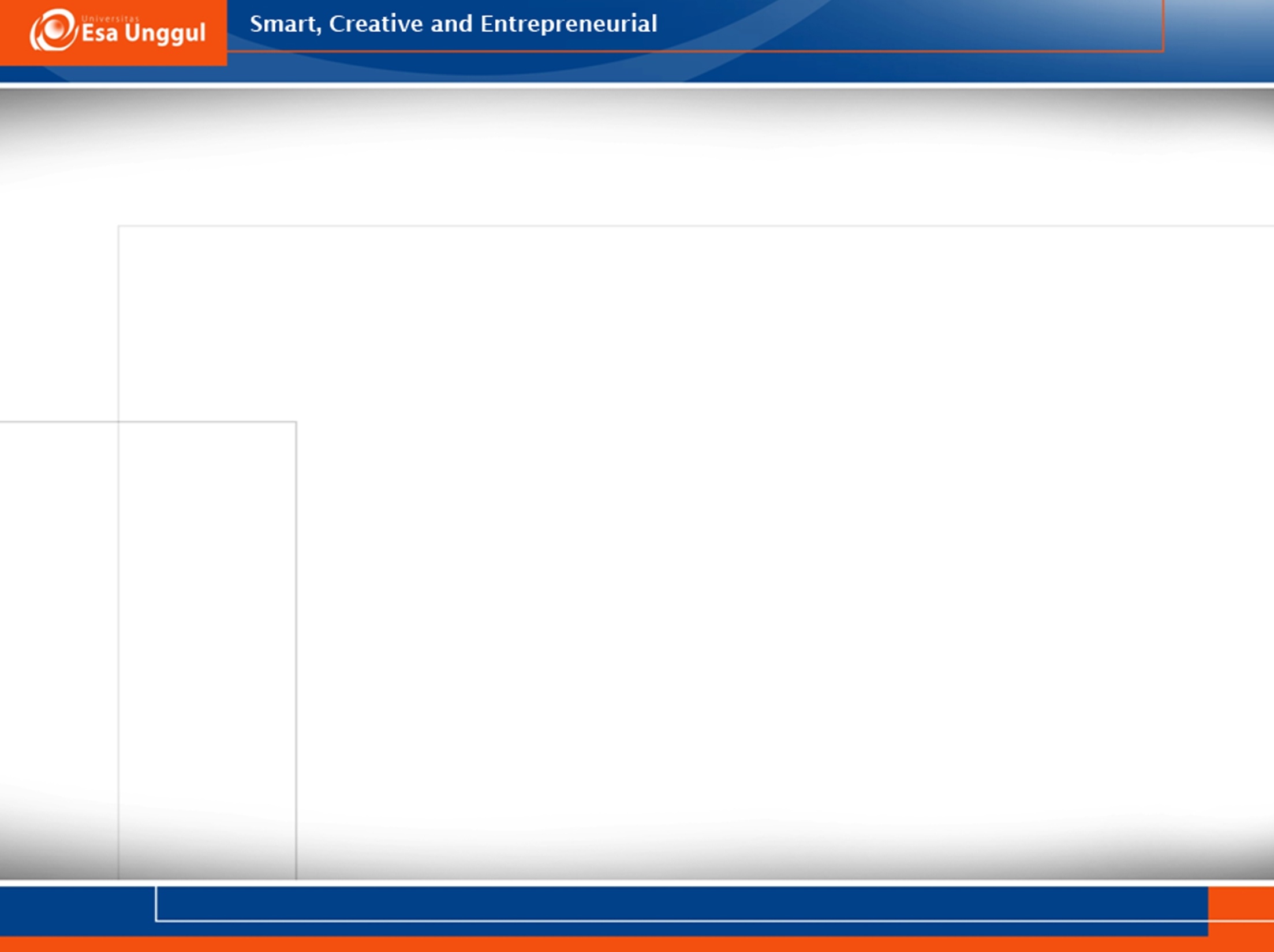 KEGIATAN POKOK DAN RATA-RATA 
WAKTU KERJA
8/29/2018
25
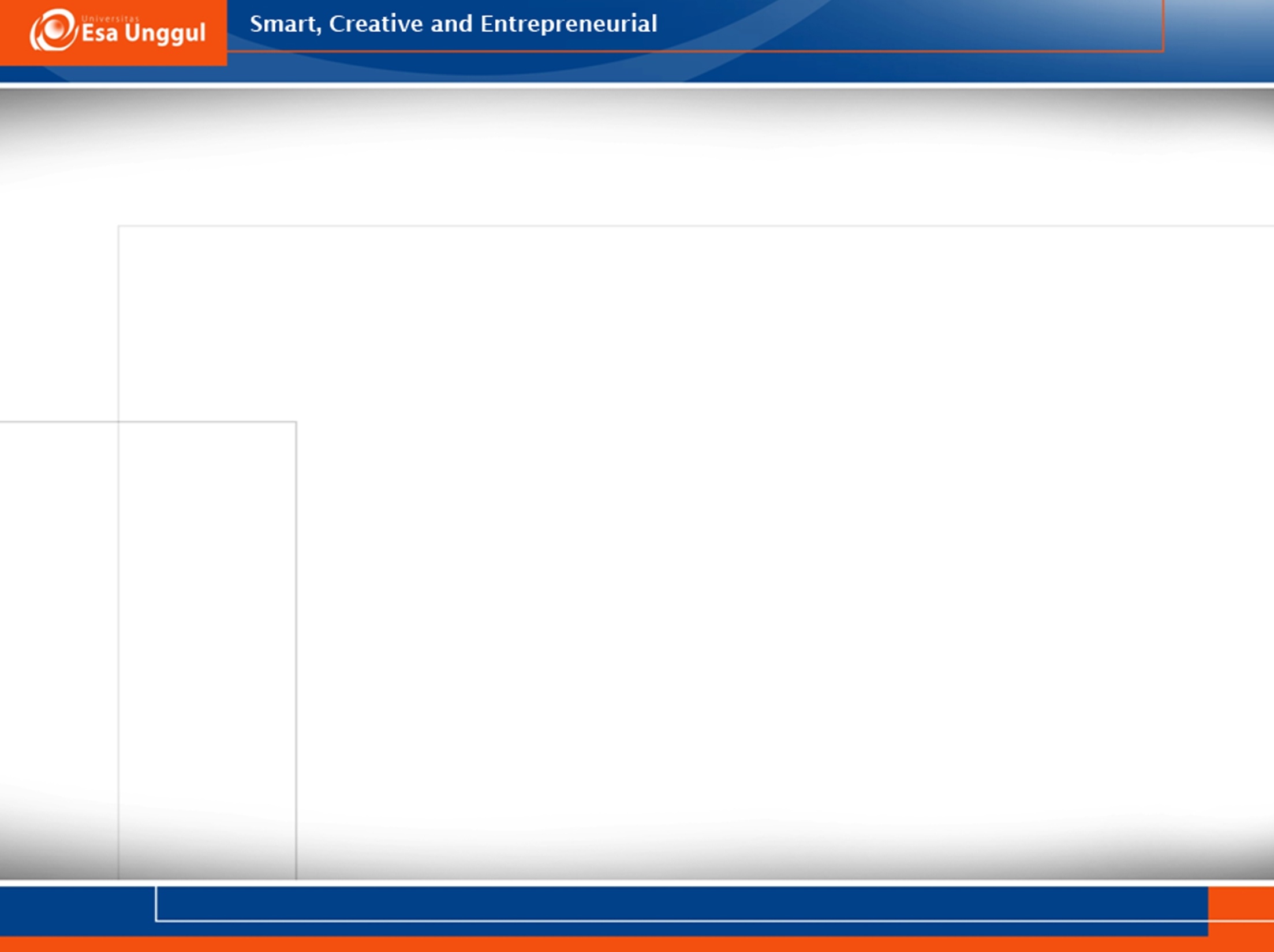 4. PENYUSUNAN STANDAR WAKTU
Diperolehnya faktor kelonggaran tiap kategori SDM meliputi: jenis kegiatan & kebutuhan waktu utk menyelesaikan suatu kegiatan yg tdk terkait langsung.
8/29/2018
26
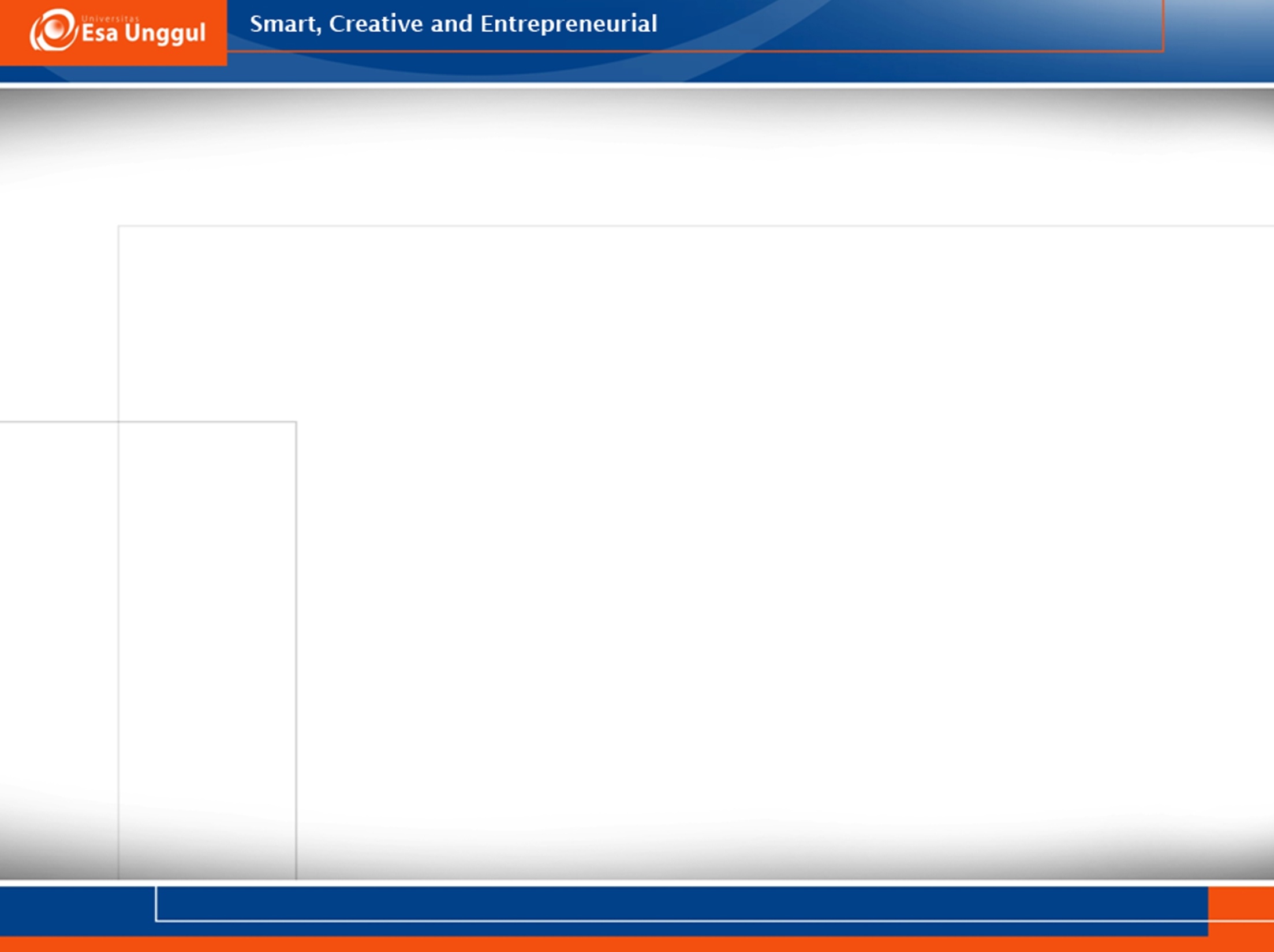 FAKTOR KELONGGARAN
CONTOH:
Rapat, penyusunan laporan, menyusun pengebonan barang, dll
Frekuensi kegiatan dlm satu hari, minggu, bulan
8/29/2018
27
RUMUS STANDAR KELONGGARAN
STANDAR KELONGGARAN =
Rata-rata waktu /faktor kelonggaran
Waktu kerja tersedia
8/29/2018
sdm-sis
28
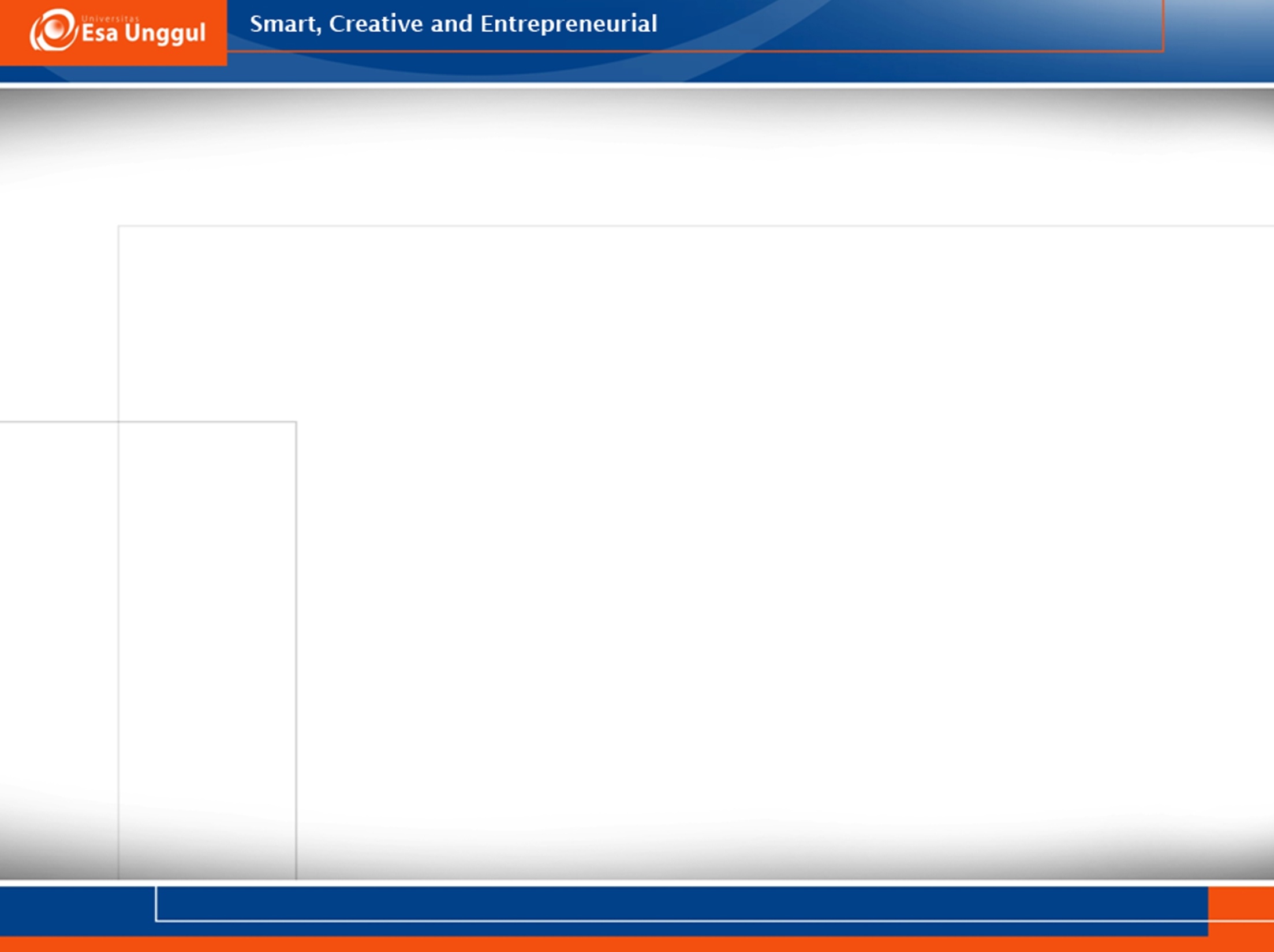 CONTOH
Hari kerja tersedia: 263 hari
Waktu kerja		: 263 x 7 jam = 1.841 jam
Ftr kelonggaran	: 2 jam x 52   =   104 jam
Stdr kelonggaran	:    104 jam/th
					   1.841 jam/th
					:  0,05 tenaga
8/29/2018
29
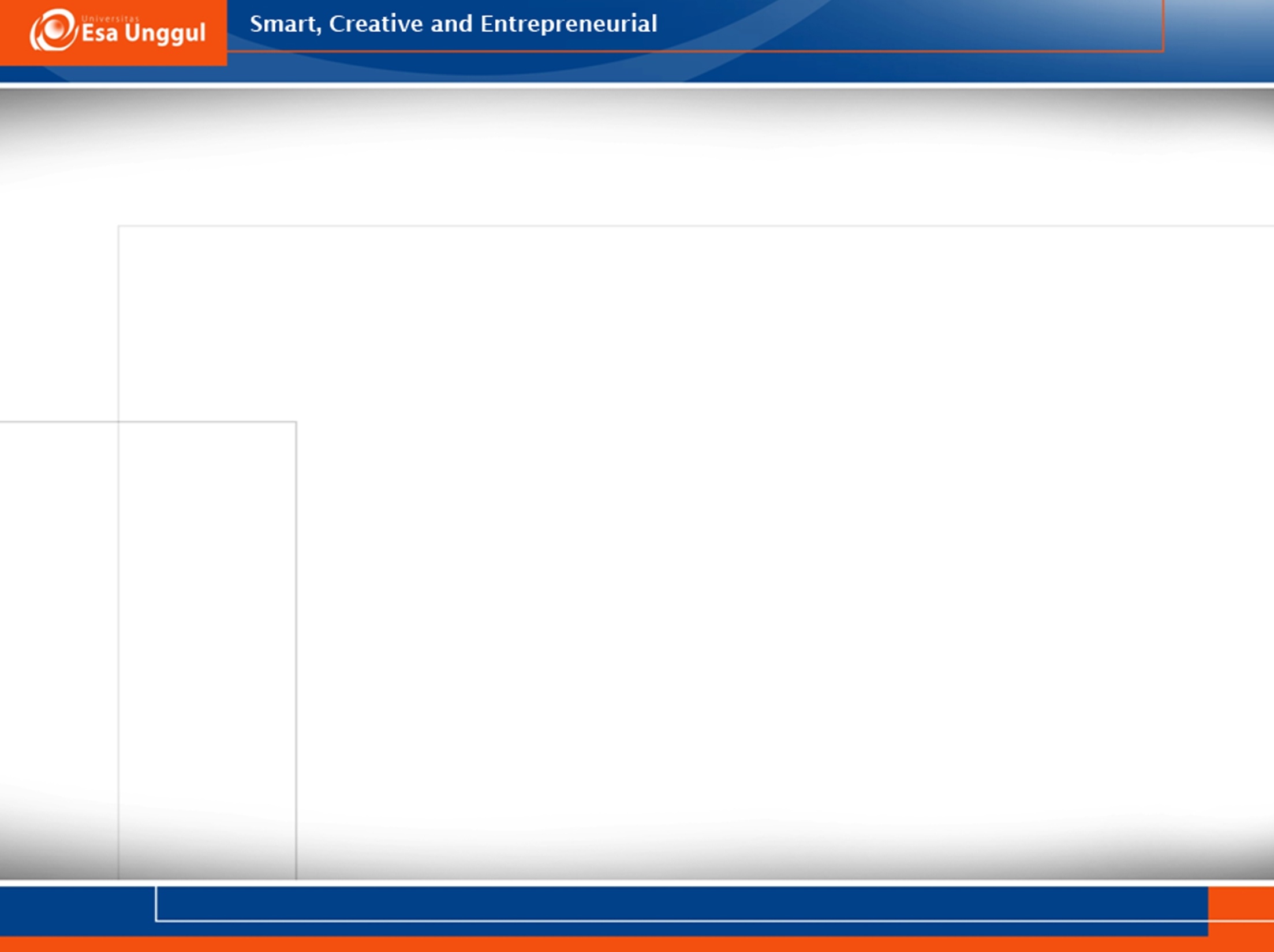 5. PERHITUNGAN TENAGA
Sumber data yg dibutuhkan:
Data yg diperoleh sebelumnya,
Waktu kerja tersedia
Std beban kerja
Std kelonggaran 
Kuantitas kegiatan pokok per unit kerja selama 1 th
8/29/2018
30
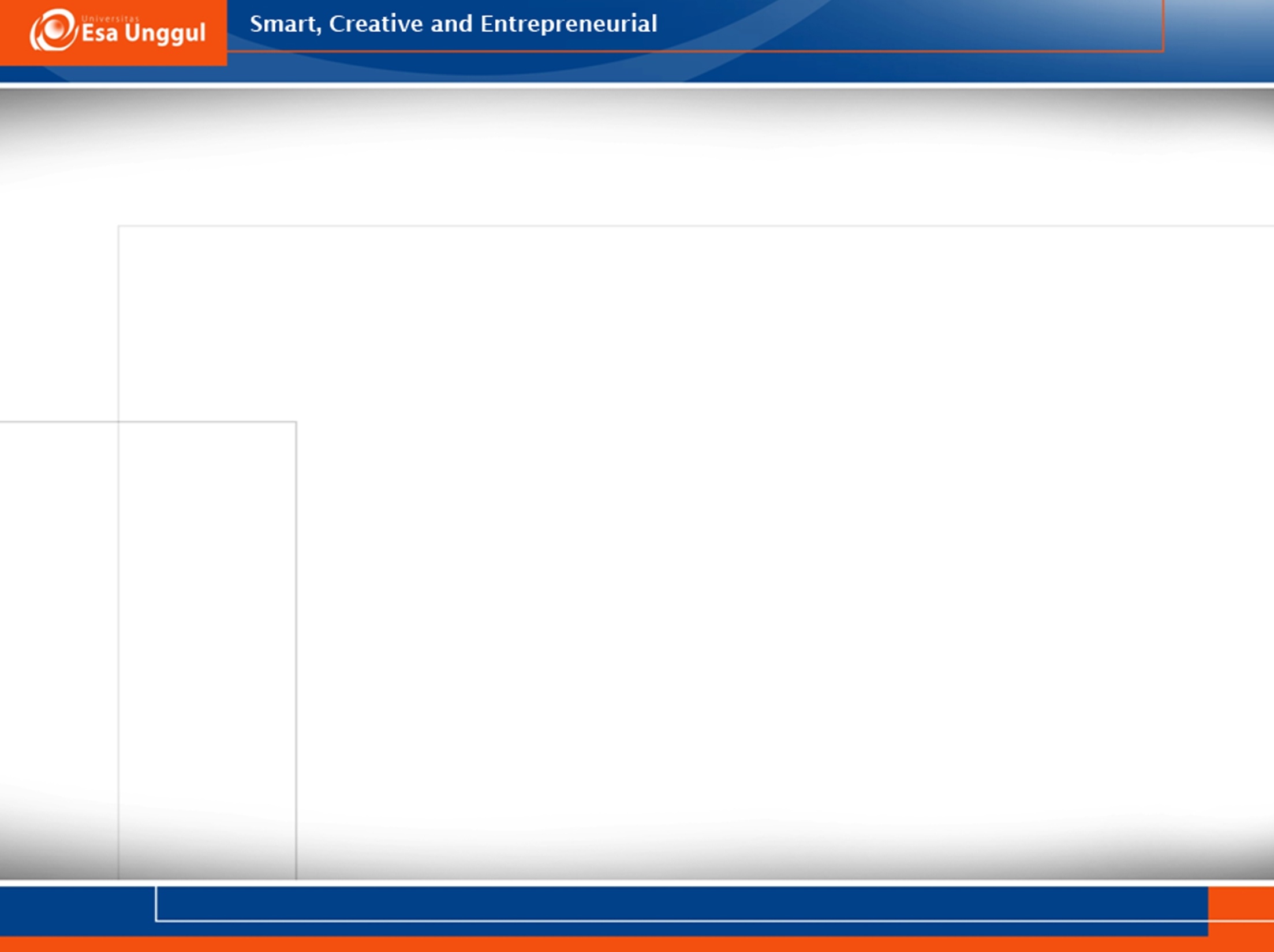 KEGIATAN POKOK TIAP UNIT KERJA
Disusun berdasarkan kgtn pelayanan yg dilaksanakan selama 1 th
Unit Rawat Jalan:
Data kegiatan tiap unit kerja 
Data kunjungan (laporan RL)
8/29/2018
31
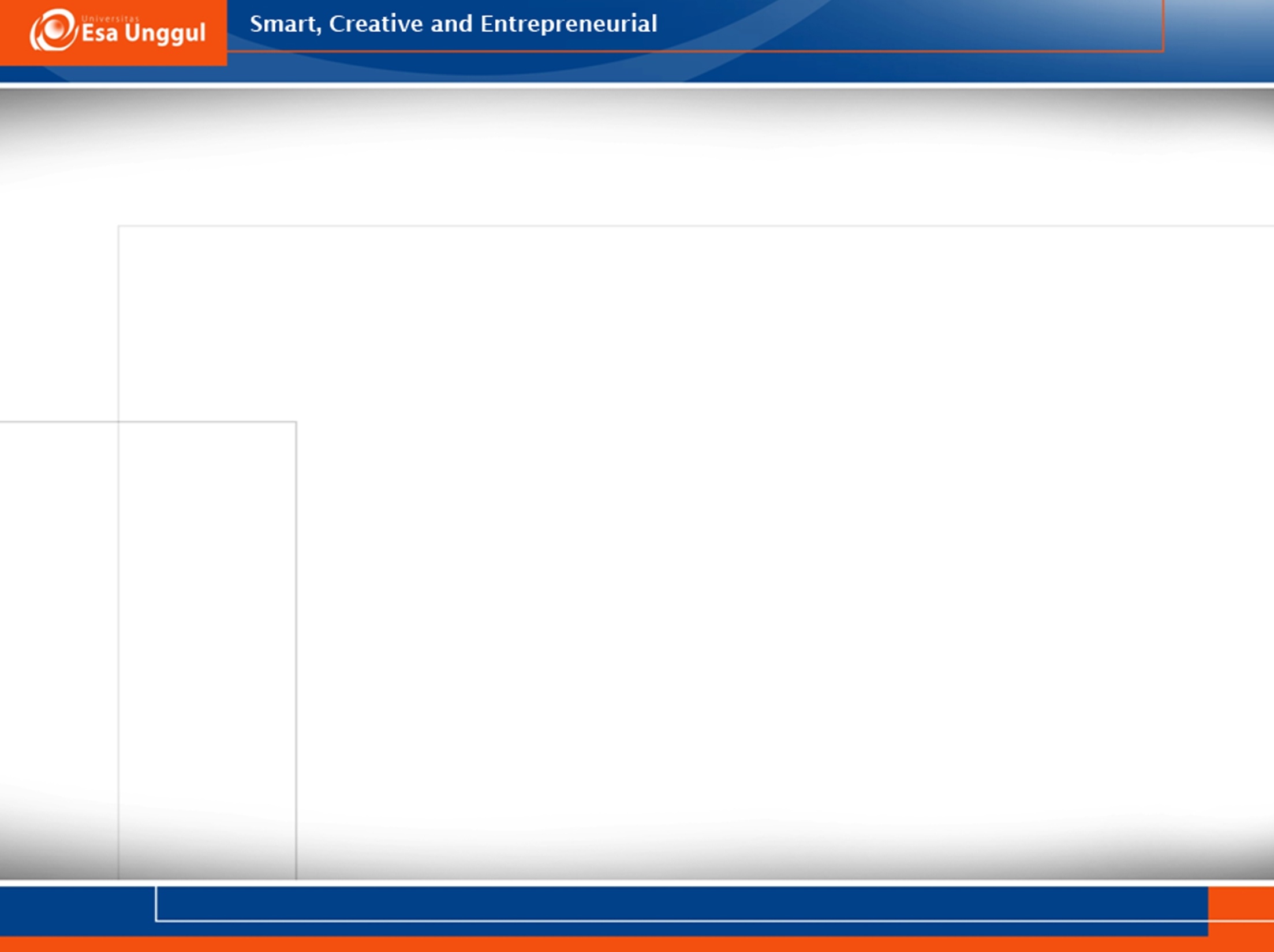 KUANTITAS KEGIATAN POKOK TIAP UNIT KERJA
Unit Rwt Inap dibutuhkan:
Jml tempat tidur
Jml pasien masuk/keluar 1 th
Rata-rata hari rawat
Rata-rata lama perawatan/LOS
8/29/2018
32
CONTOH
I. UNIT RAWAT JALAN
4 ‘
4 ‘
4,5 ‘
SUBTOTAL			            2.975 ‘
8/29/2018
sdm-sis
33
I. UNIT RAWAT JALAN (lanjutan)
CONTOH
4
2,5
8/29/2018
sdm-sis
34
I. UNIT RAWAT INAP
8/29/2018
sdm-sis
35
KEBUTUHAN SDM UNIT KERJA RMIK
Kuantitas kegiatan pokok
Standar kelonggaran
+
Standar beban kerja
8/29/2018
sdm-sis
36
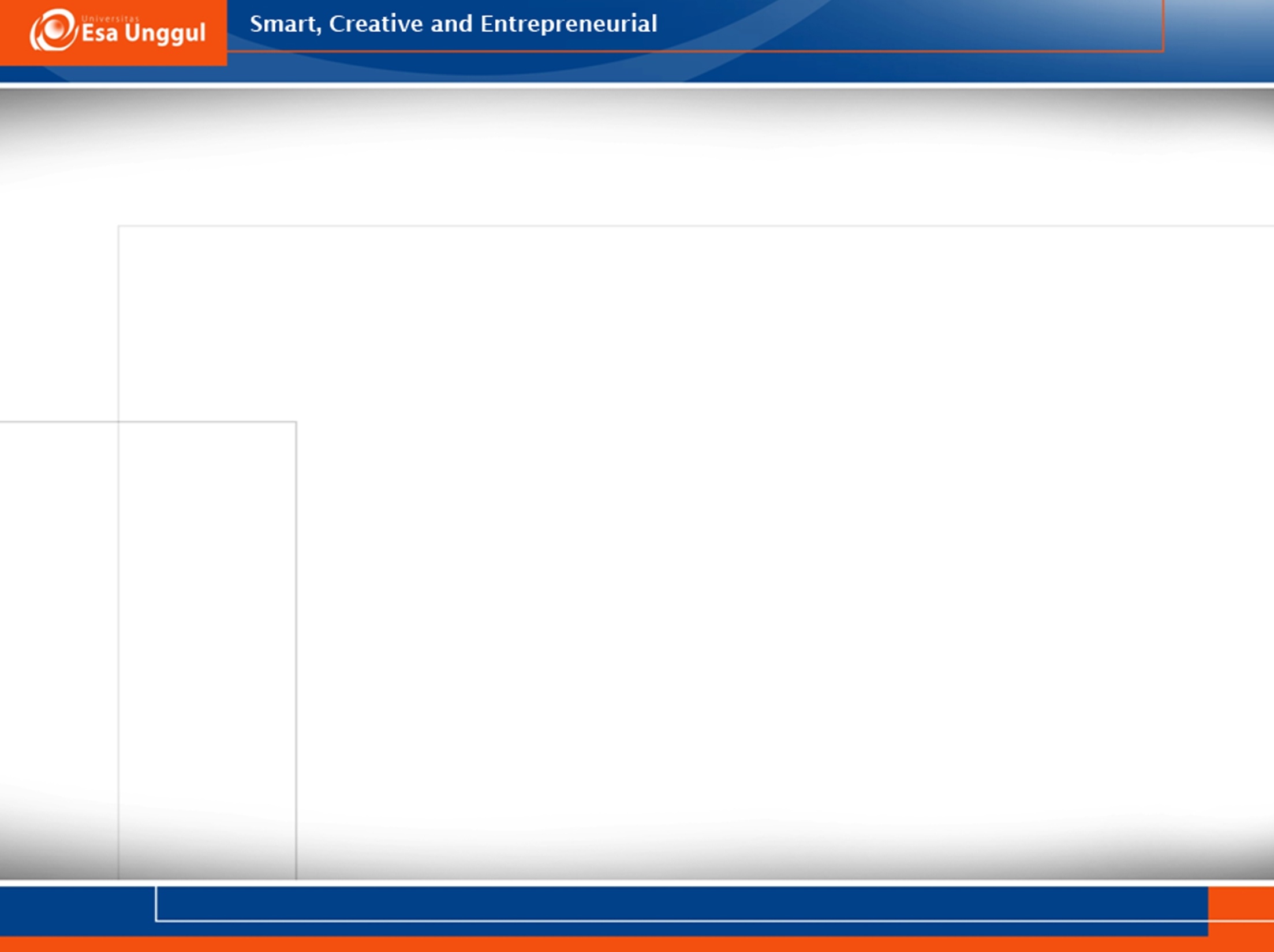 POLA KEBUTUHAN TENAGA UNIT RMIK RS”A” TAHUN 2018
CONTOH
8/29/2018
37
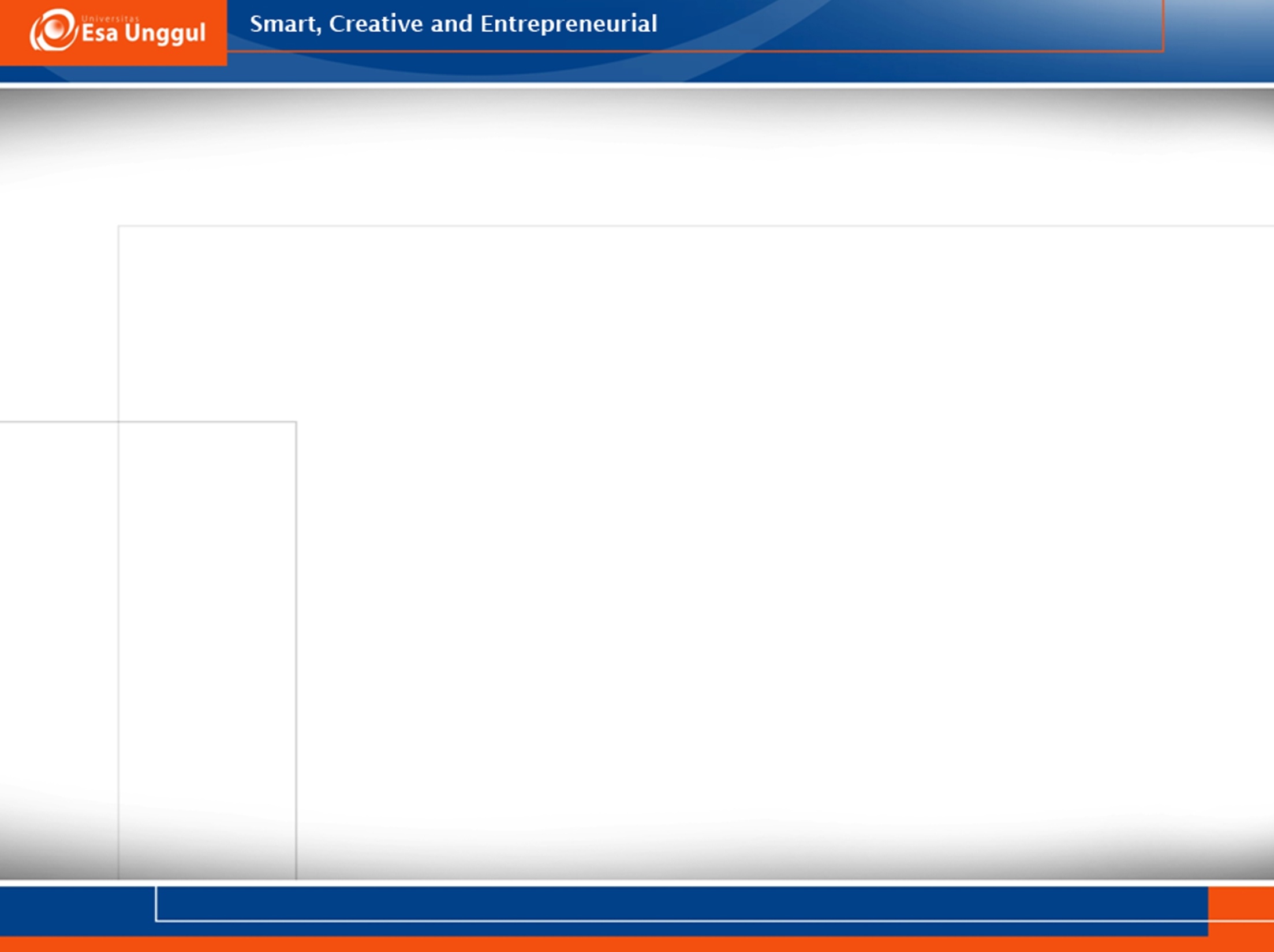 KESIMPULAN
Kebutuhan tenaga di setiap unit kerja berbeda sesuai situasi dan kondisi setempat
Metode perhitungan kebutuhan tenaga berdasarkan analisa beban kerja mudah digunakan dan rasional
Pola ketenagaan di unit kerja RMIK perlu dihitung dengan cermat
8/29/2018
38
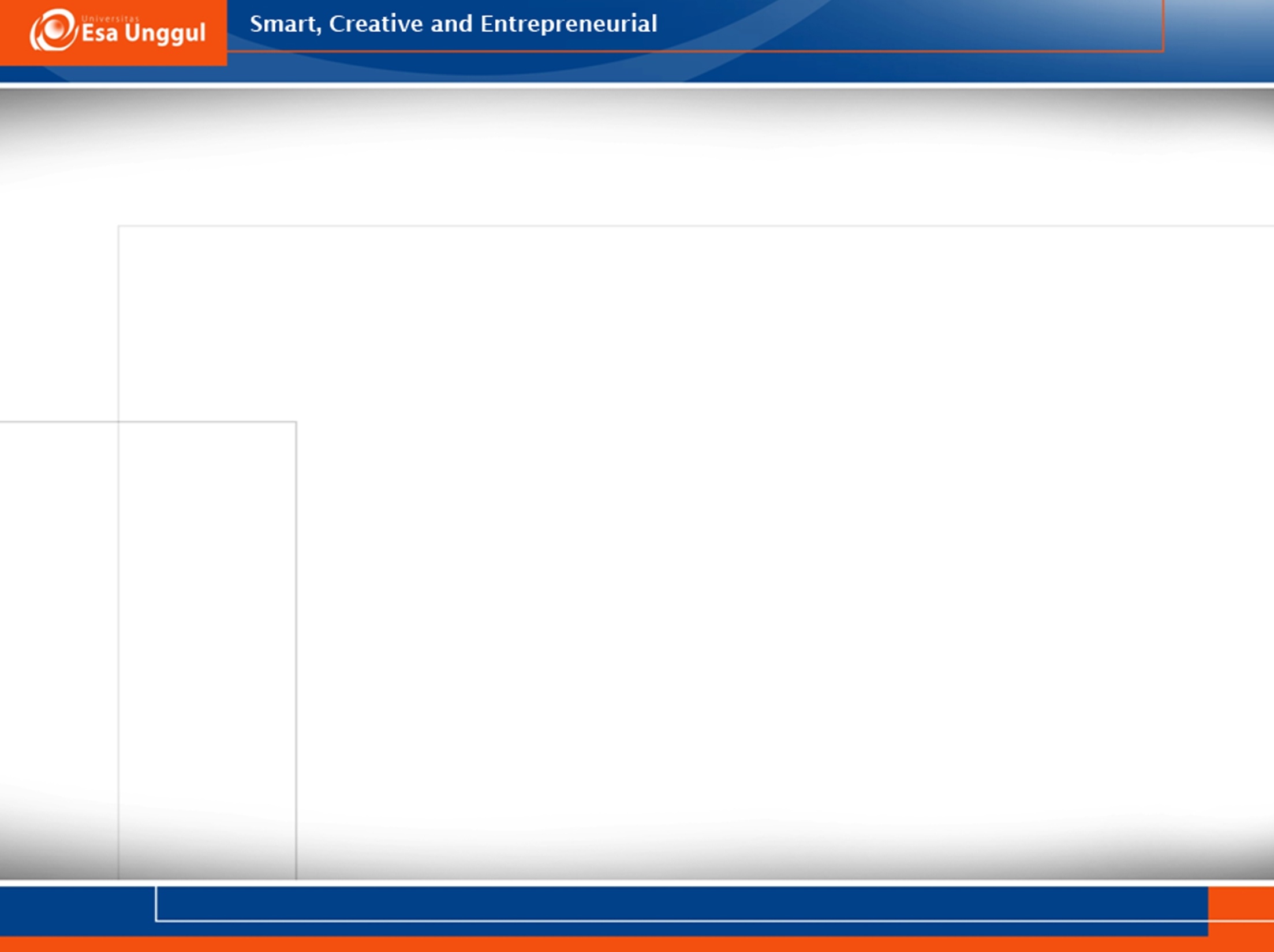 TUGAS
Mahasiswa dibagi 10(sepuluh) kelompok
Latihan menghitung kebutuhan tenaga (rawat jalan dan IGD, pengolahan data rawat inap, klasifikasi dan indeksing, statistik dan pelaporan, Administrasi)
Presentasi
8/29/2018
39
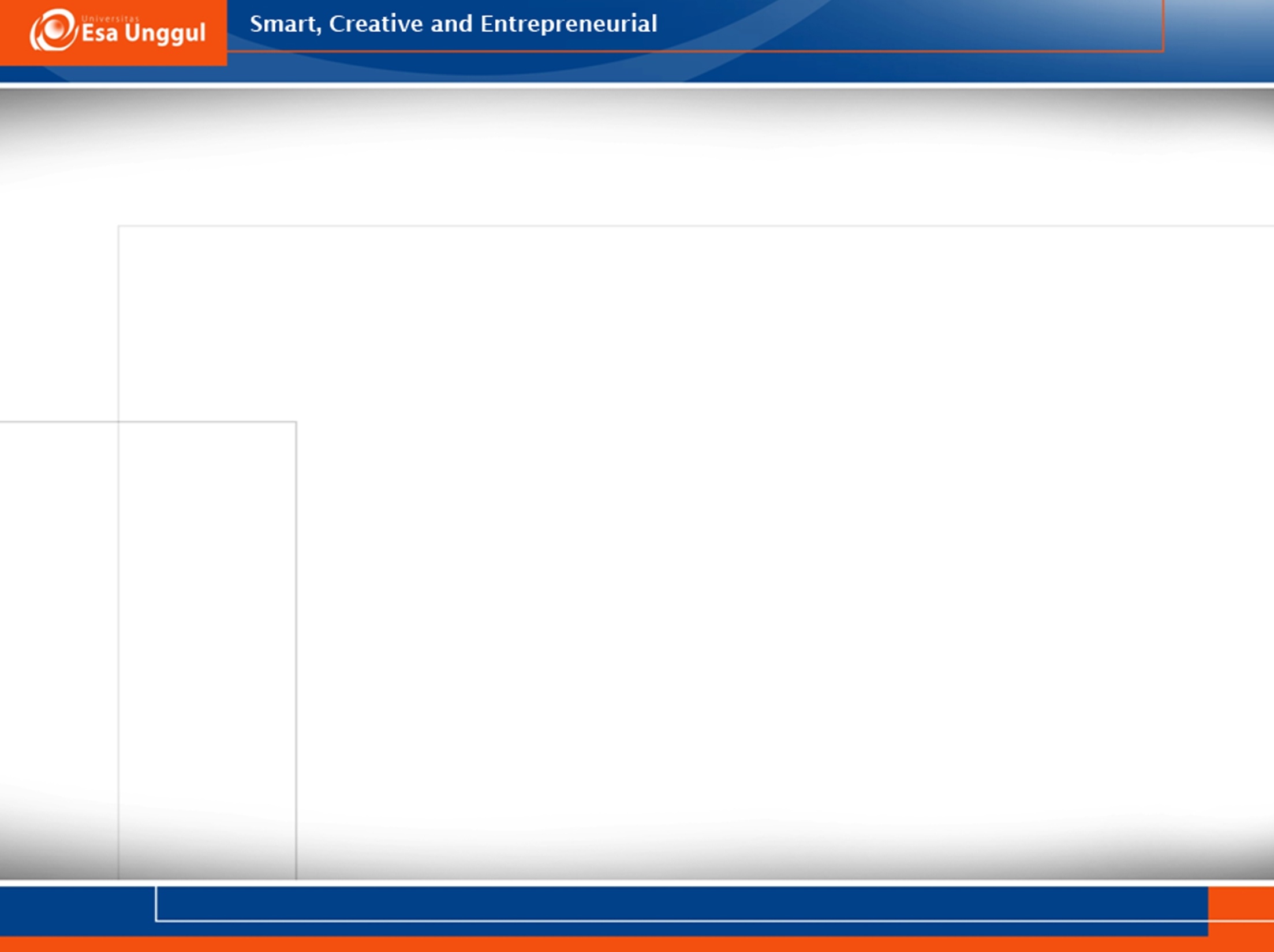 LANGKAH-LANGKAH
Tetapkan beban kerja
Buat standar waktu setiap kegiatan
Prinsip menentukan standar waktu sesuai tenaga yang kompeten dan memiliki kinerja baik
Hitung kebutuhan tenaga
8/29/2018
40
DATA RS “A”
8/29/2018
sdm-sis
41
DATA RS “B”
8/29/2018
sdm-sis
42
DATA RS “C”
8/29/2018
sdm-sis
43
DATA RS “D”
8/29/2018
sdm-sis
44
DATA RS “E”
8/29/2018
sdm-sis
45
DATA RS “F”
8/29/2018
sdm-sis
46
DATA RS “G”
8/29/2018
sdm-sis
47
DATA RS “H”
8/29/2018
sdm-sis
48
DATA RS “I”
8/29/2018
sdm-sis
49
DATA RS “J”
8/29/2018
sdm-sis
50
DATA RS “K”
8/29/2018
sdm-sis
51
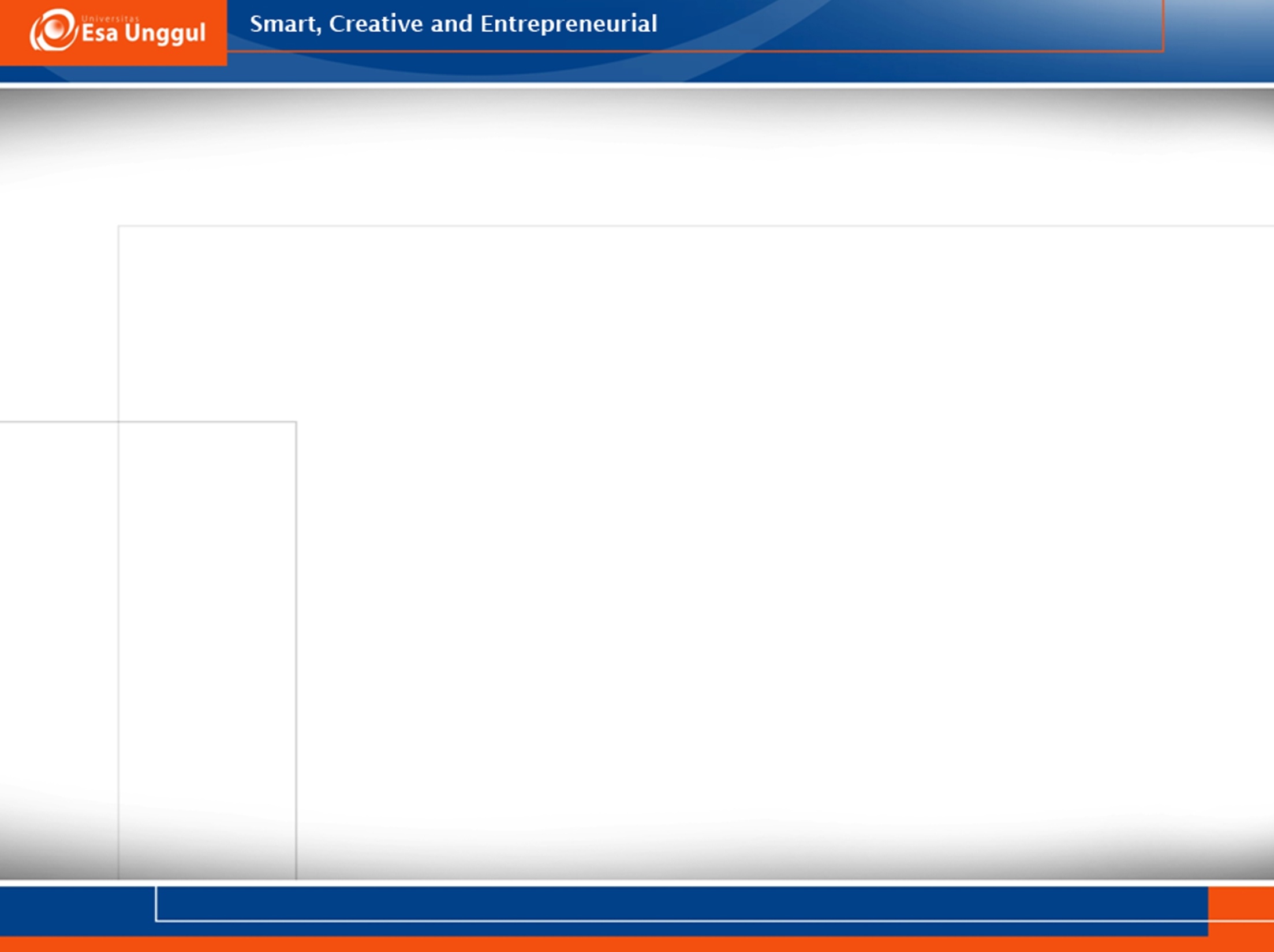 KEPUSTAKAAN
KepMenKes RI No.81/2004: Pedoman Penyusunan Perencanaan SDM Kesehatan di Tingkat Provinsi, Kabupaten/Kota dan RS
PerMenDagri No.12/2008: Pedoman analisis beban kerja di lingkungan Departemen Dalam Negeri dan Pemerintah Daerah
PMK RI No.53/2012: Pedoman pelaksanaan analisis beban kerja di lingkungan kementerian kesehatan
8/29/2018
52